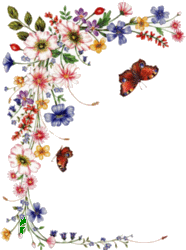 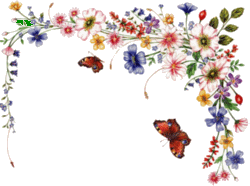 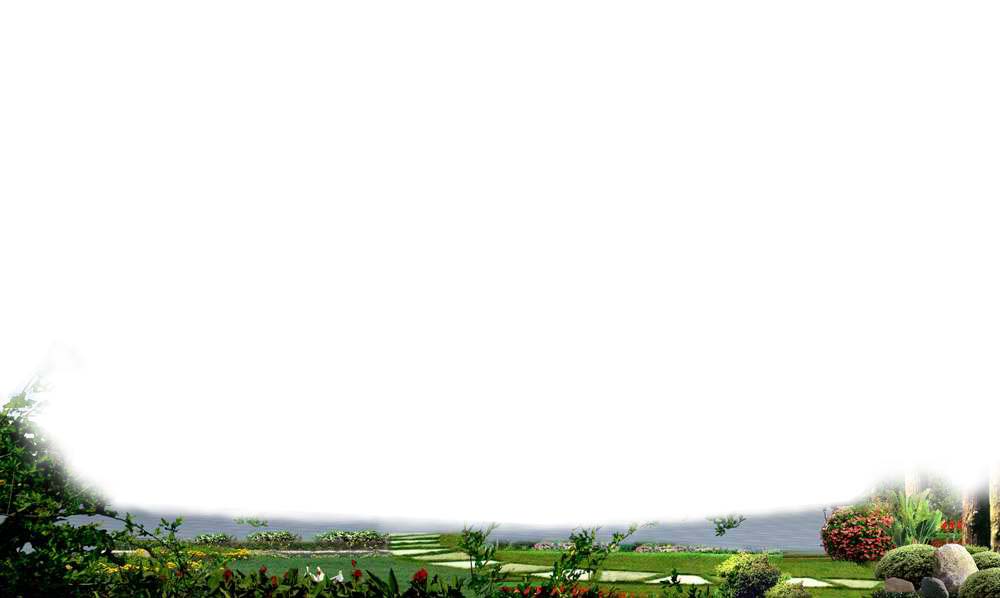 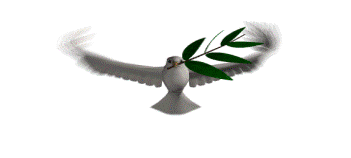 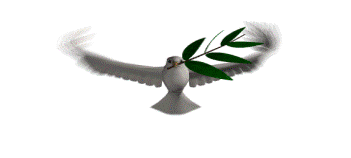 CHÀO MỪNG QUÝ THẦY CÔ VÀ CÁC EM HỌC SINH
SINH HỌC 9
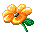 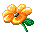 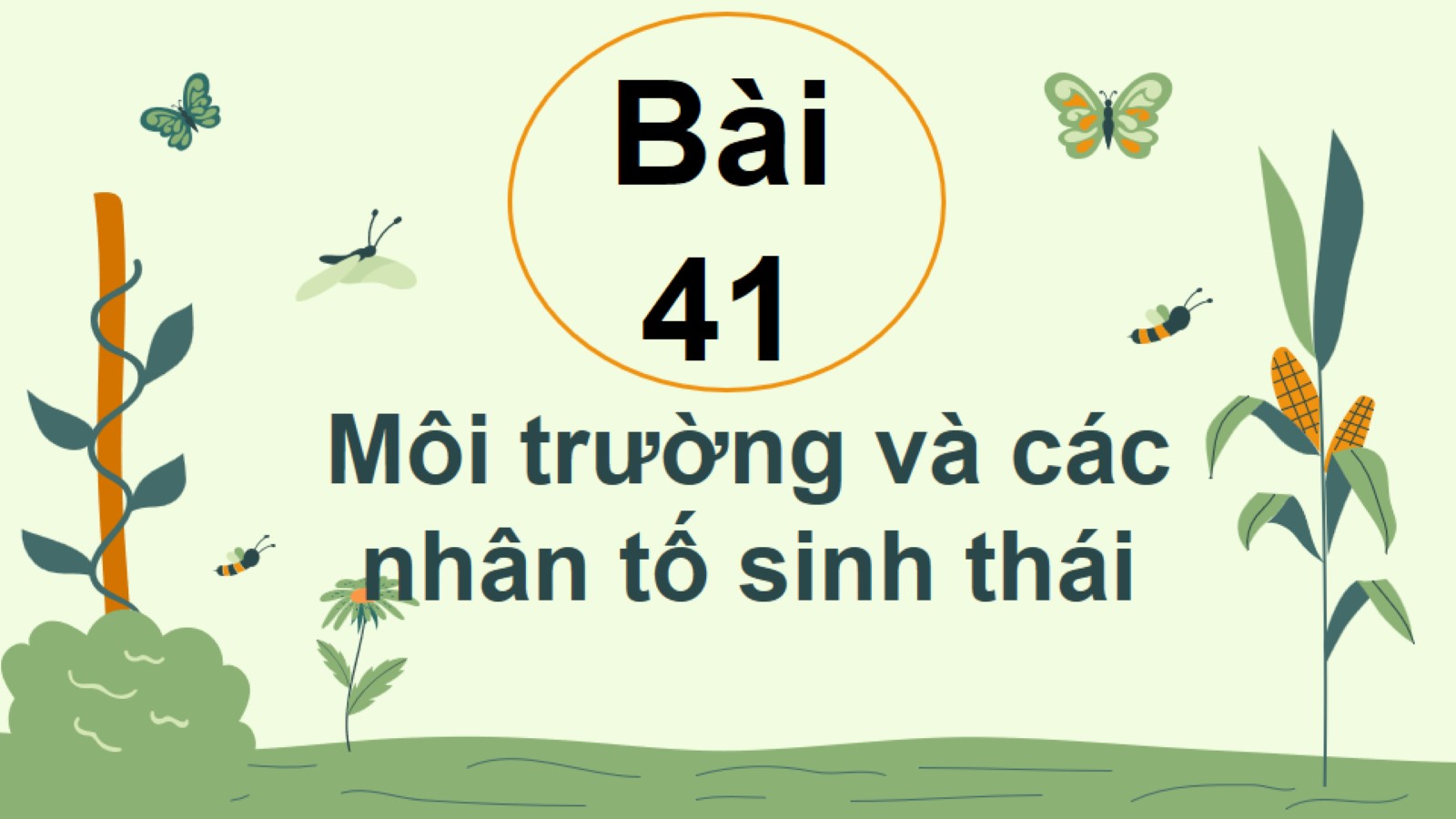 Bài 41
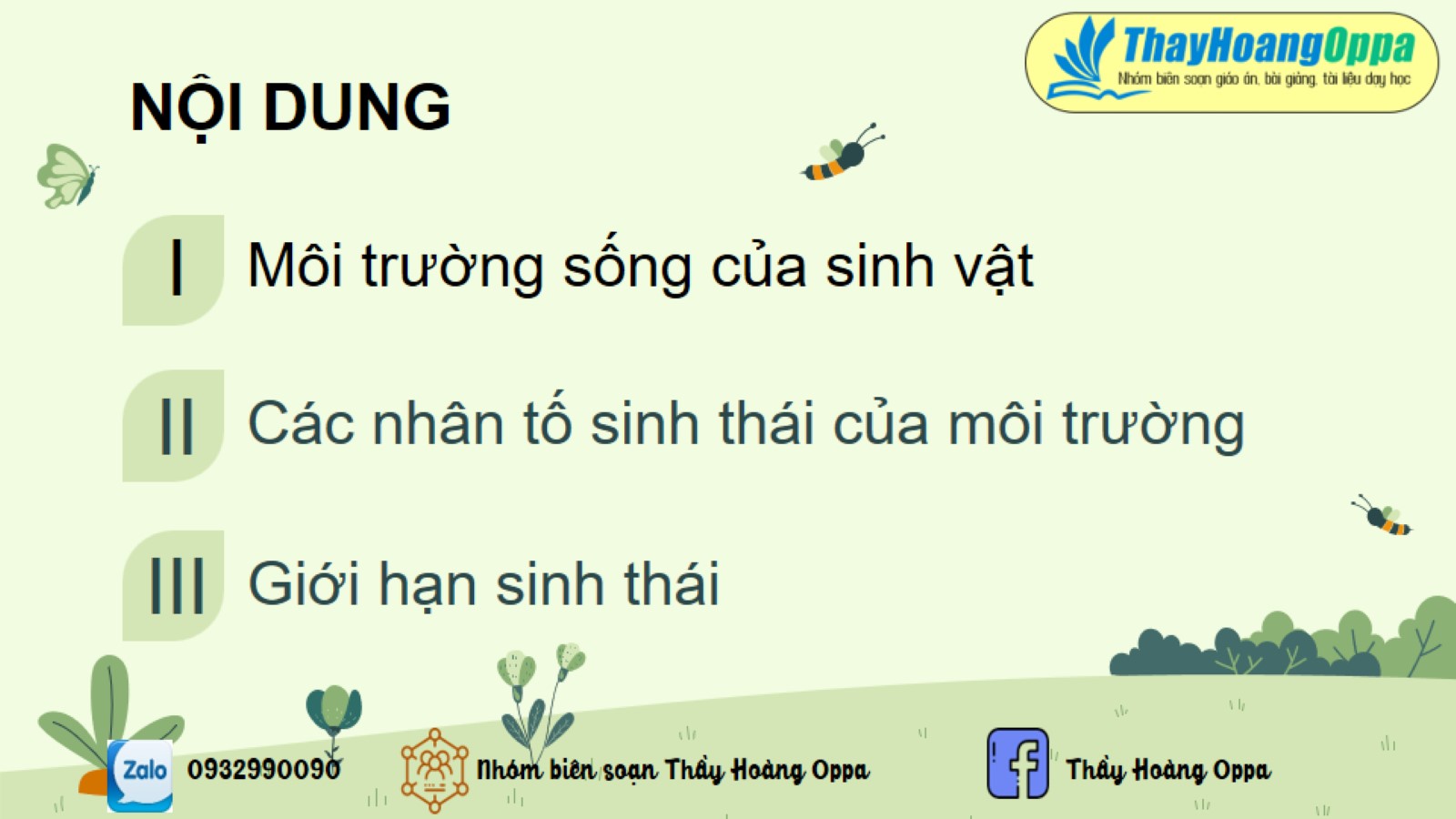 NỘI DUNG
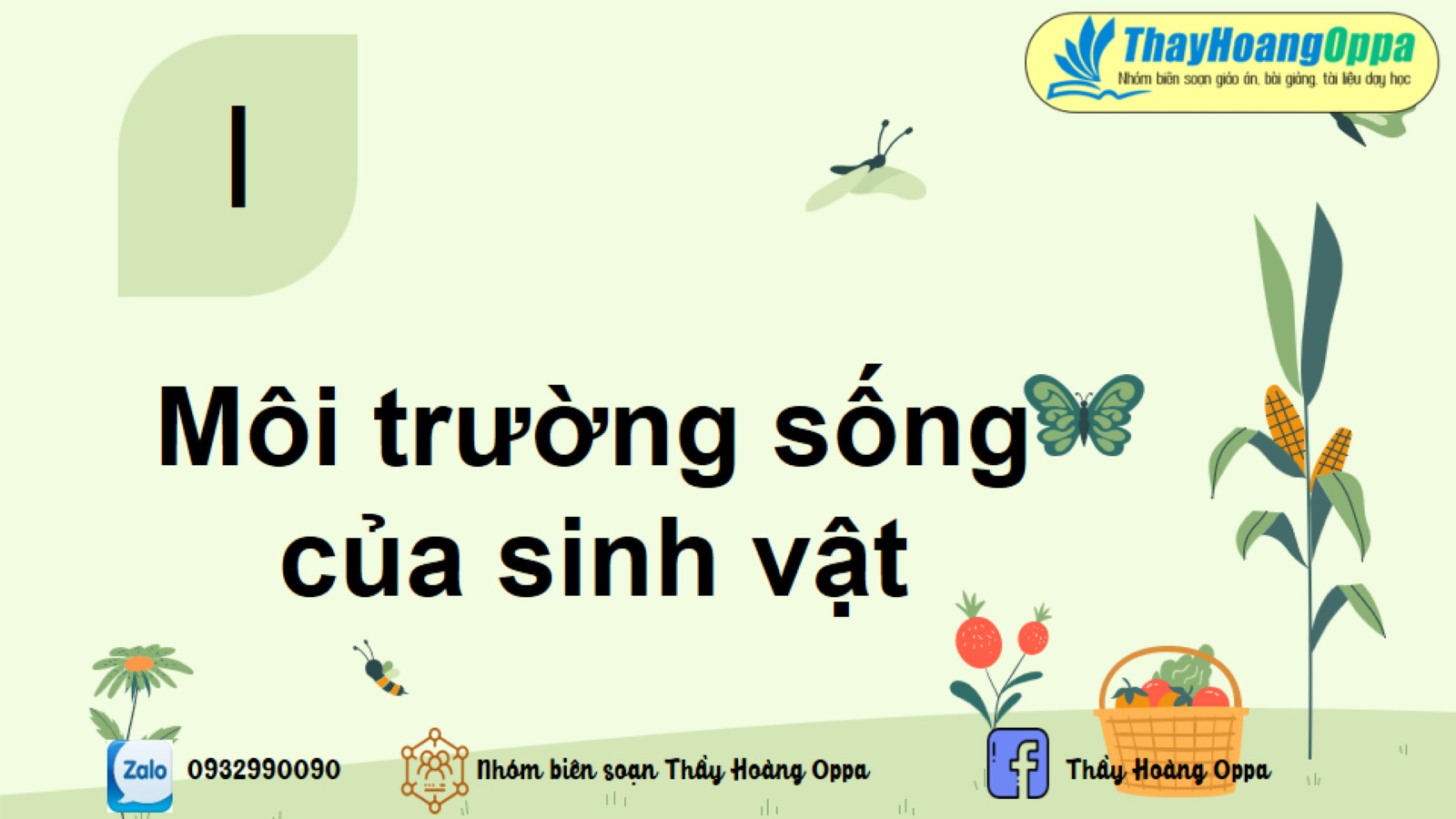 Môi trường sống của sinh vật
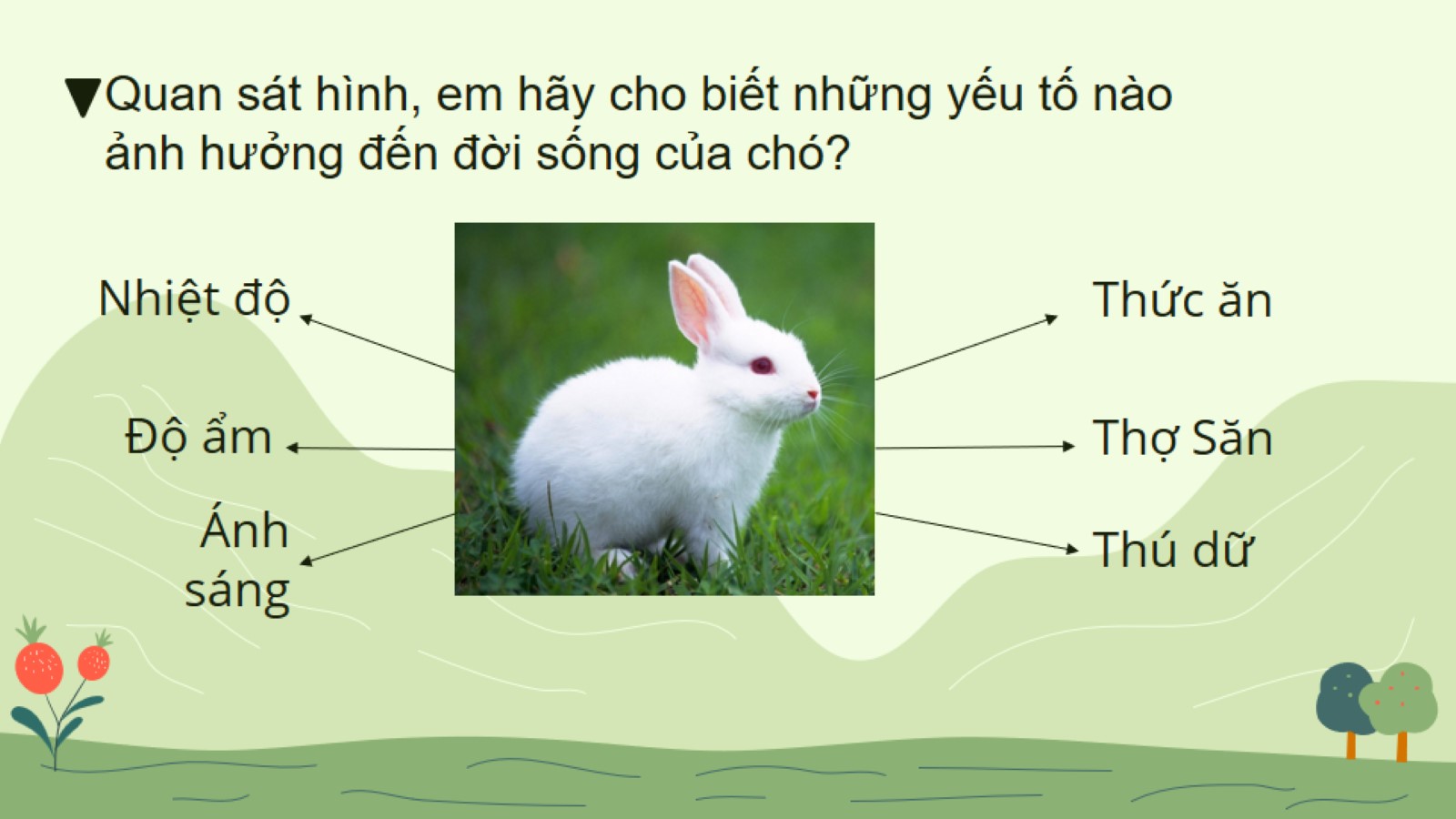 Thỏ?
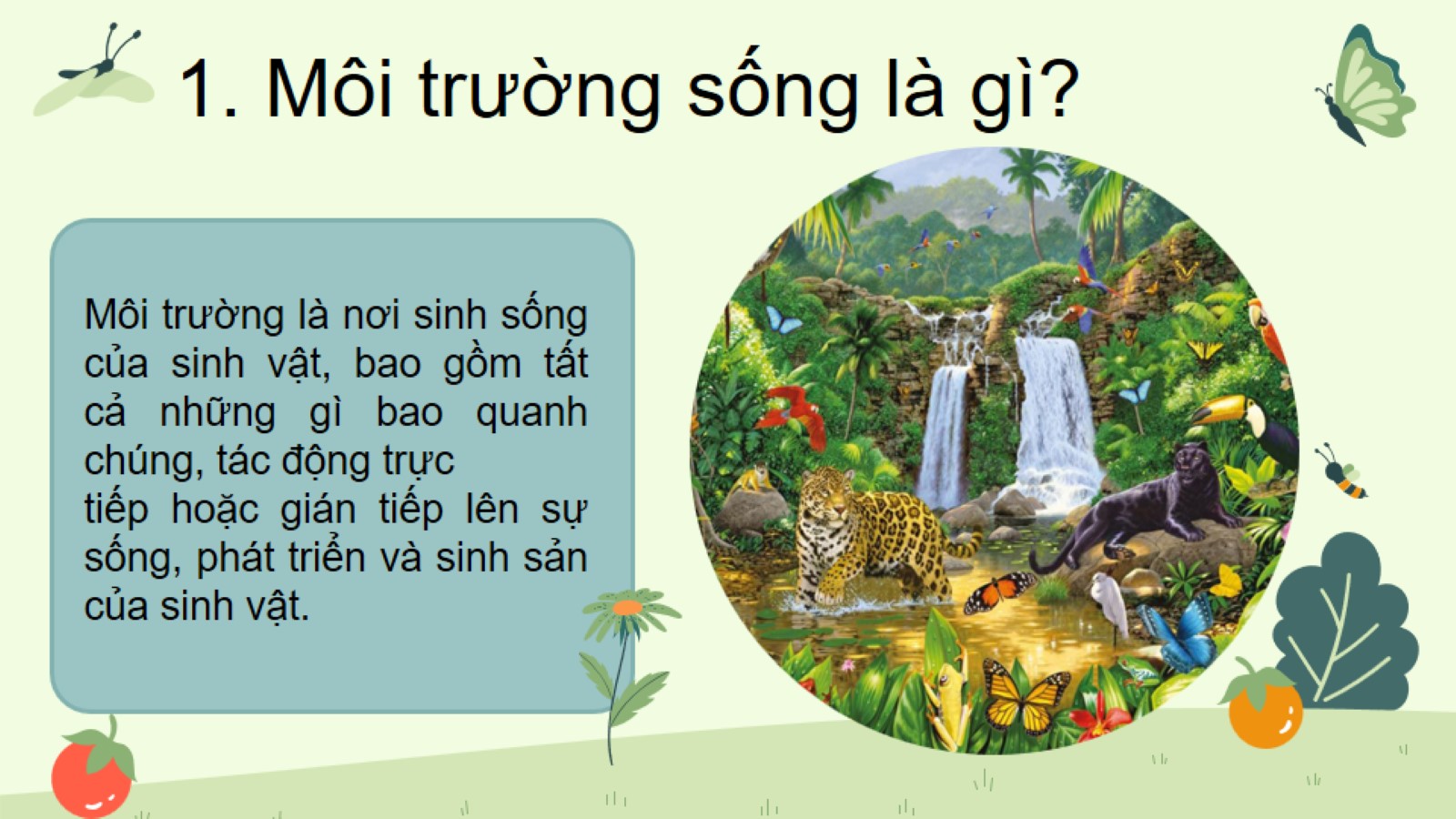 1. Môi trường sống là gì?
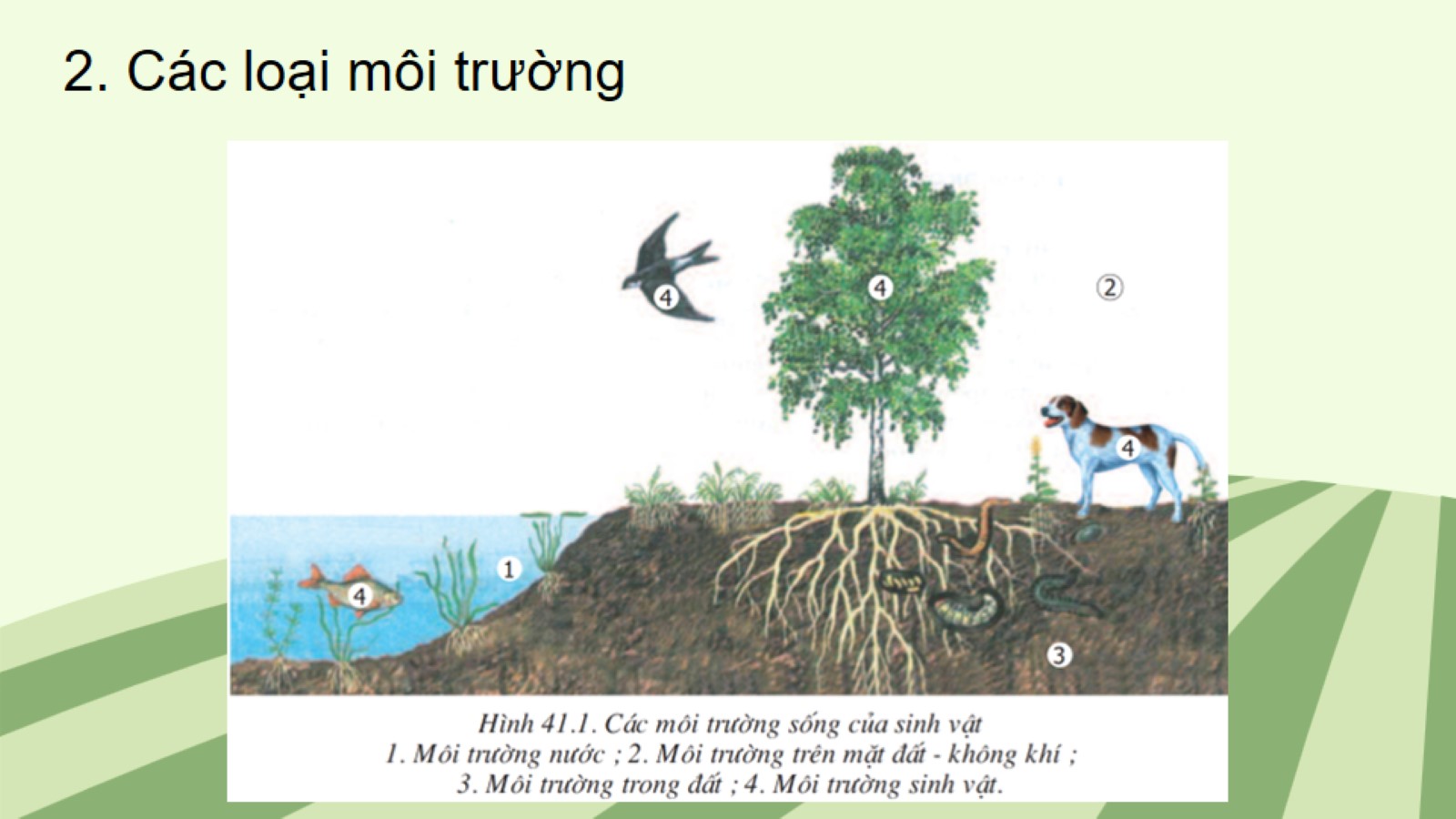 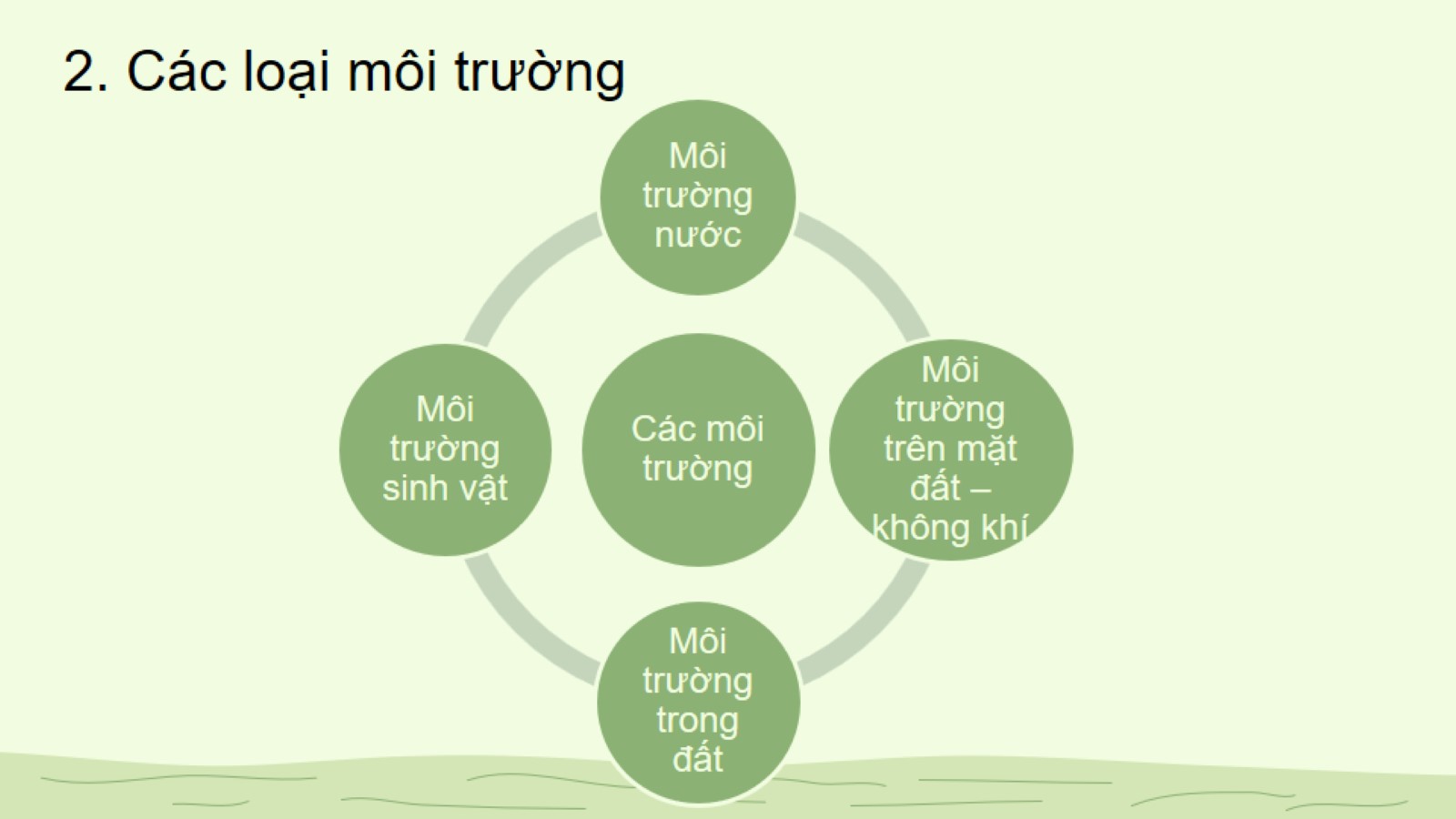 2. Các loại môi trường
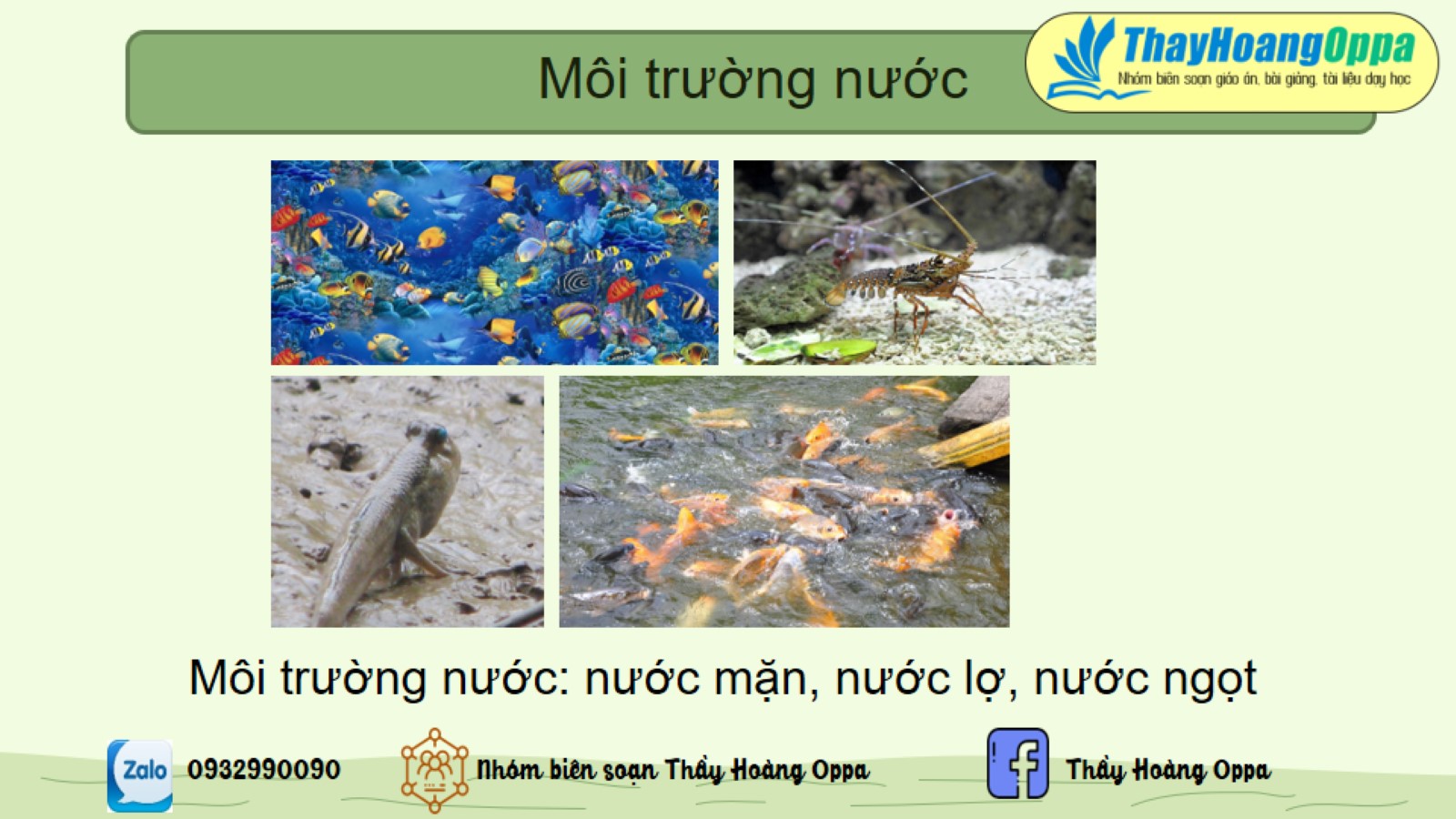 Môi trường nước
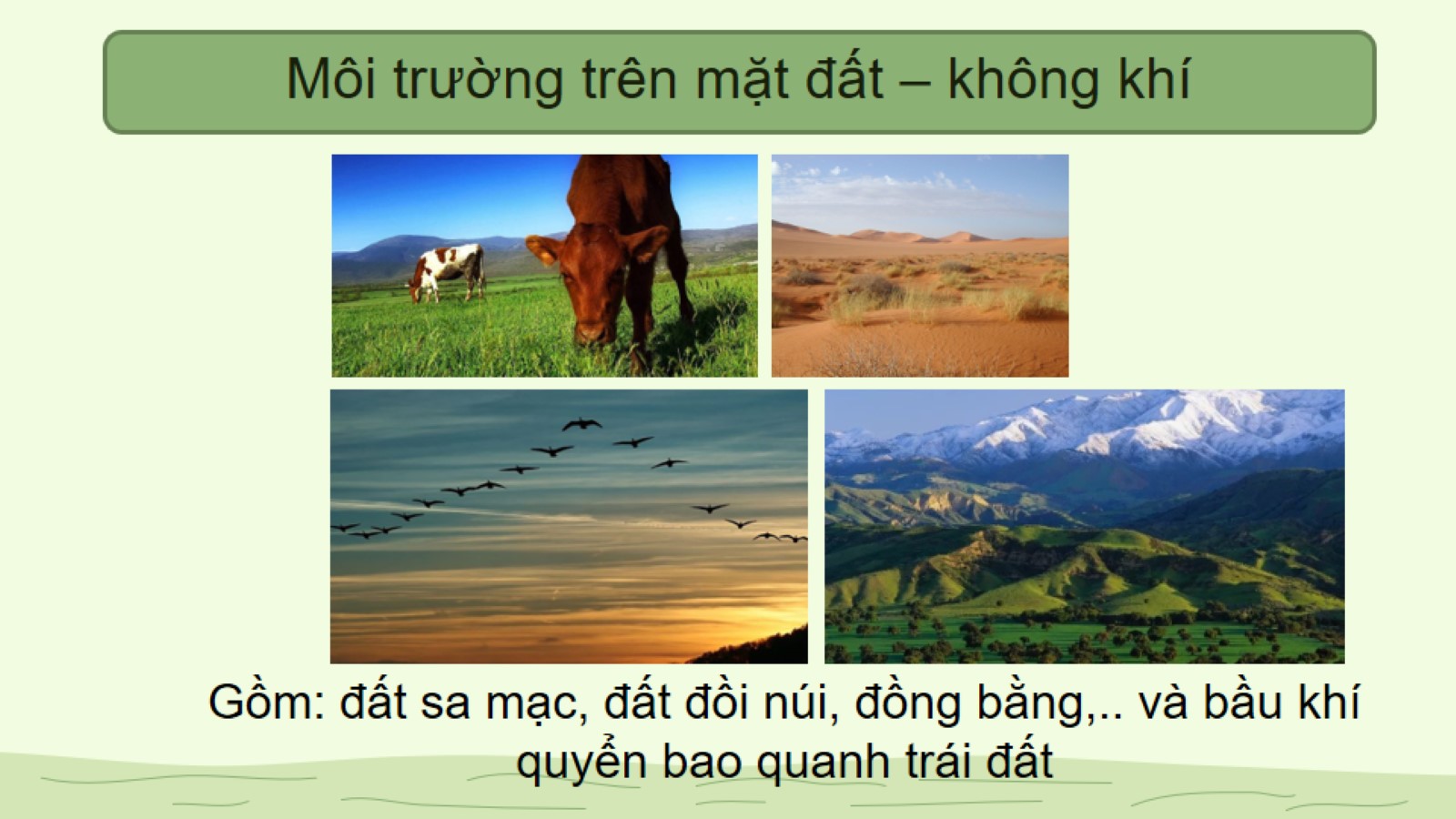 Môi trường trên mặt đất – không khí
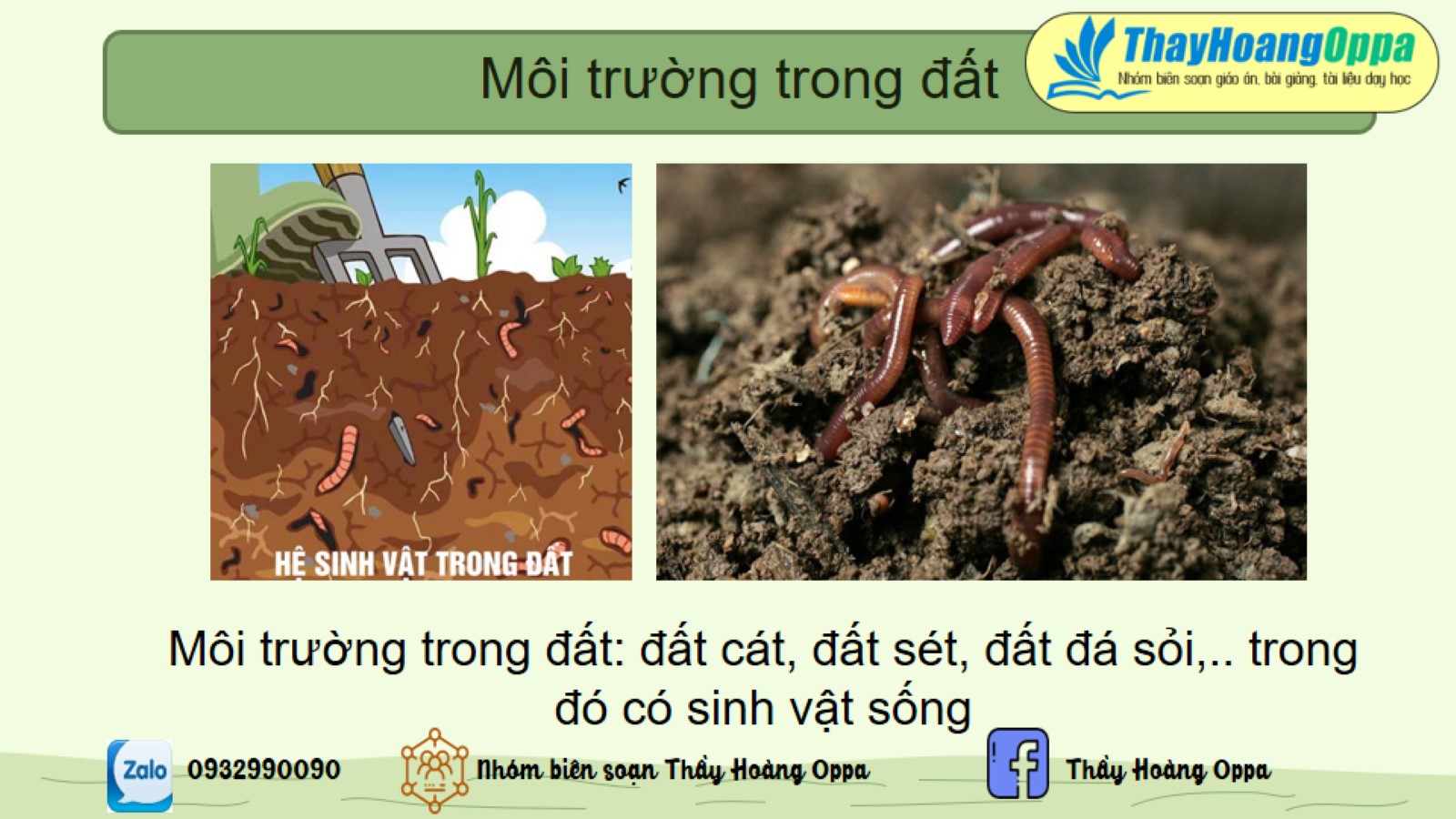 Môi trường trong đất
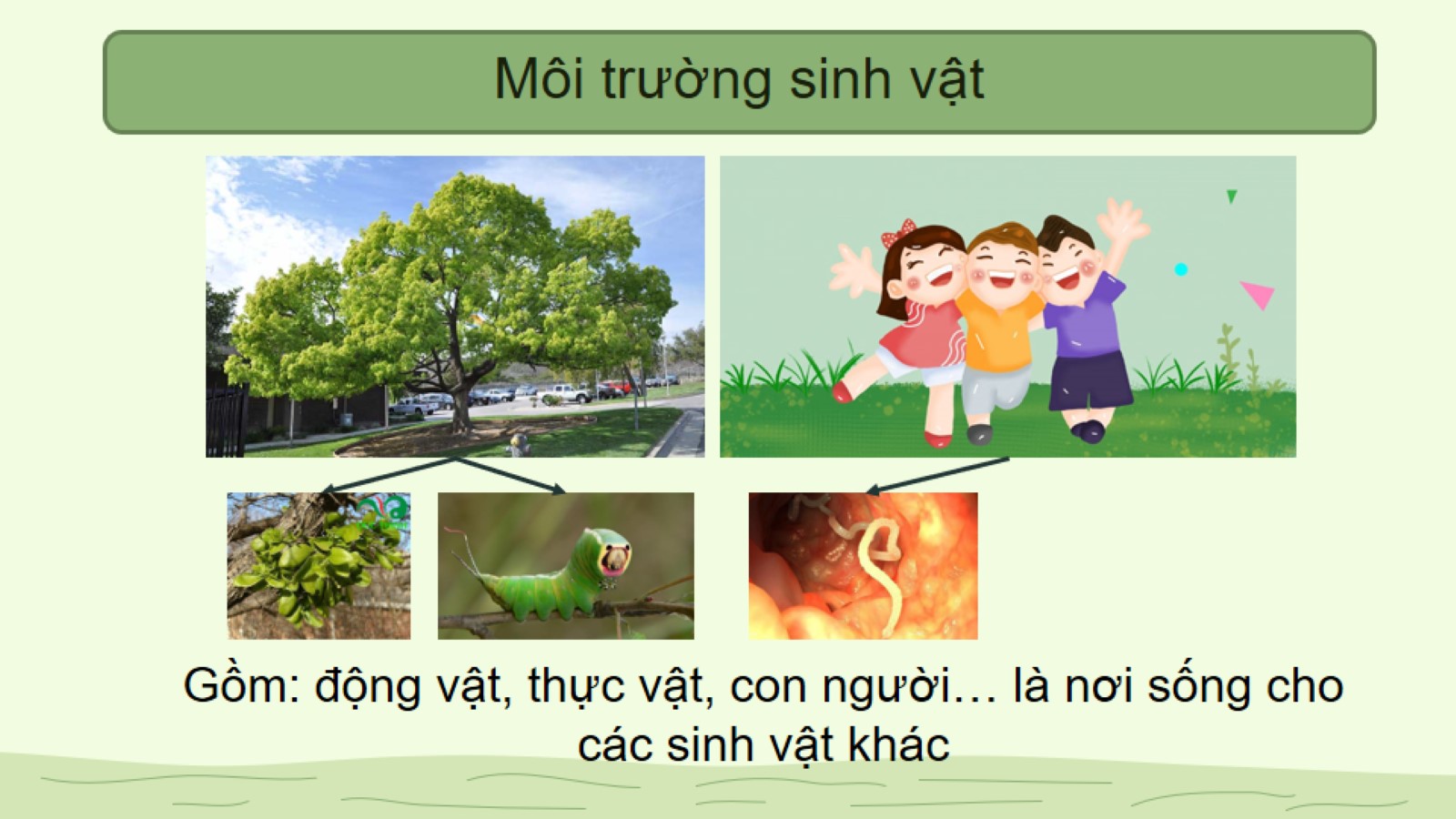 Môi trường sinh vật
▼Quan sát trong tự nhiên, hãy điền tiếp nội dung phù hợp vào các ô trống trong bảng 41.1              Bảng 41.1 . Môi trường sống của sinh vật
Giun đất
Trong đất
Sinh vật
Địa y
Vi khuẩn
Nước, Không khí, Trong đất, Sinh vật
2/7/2022
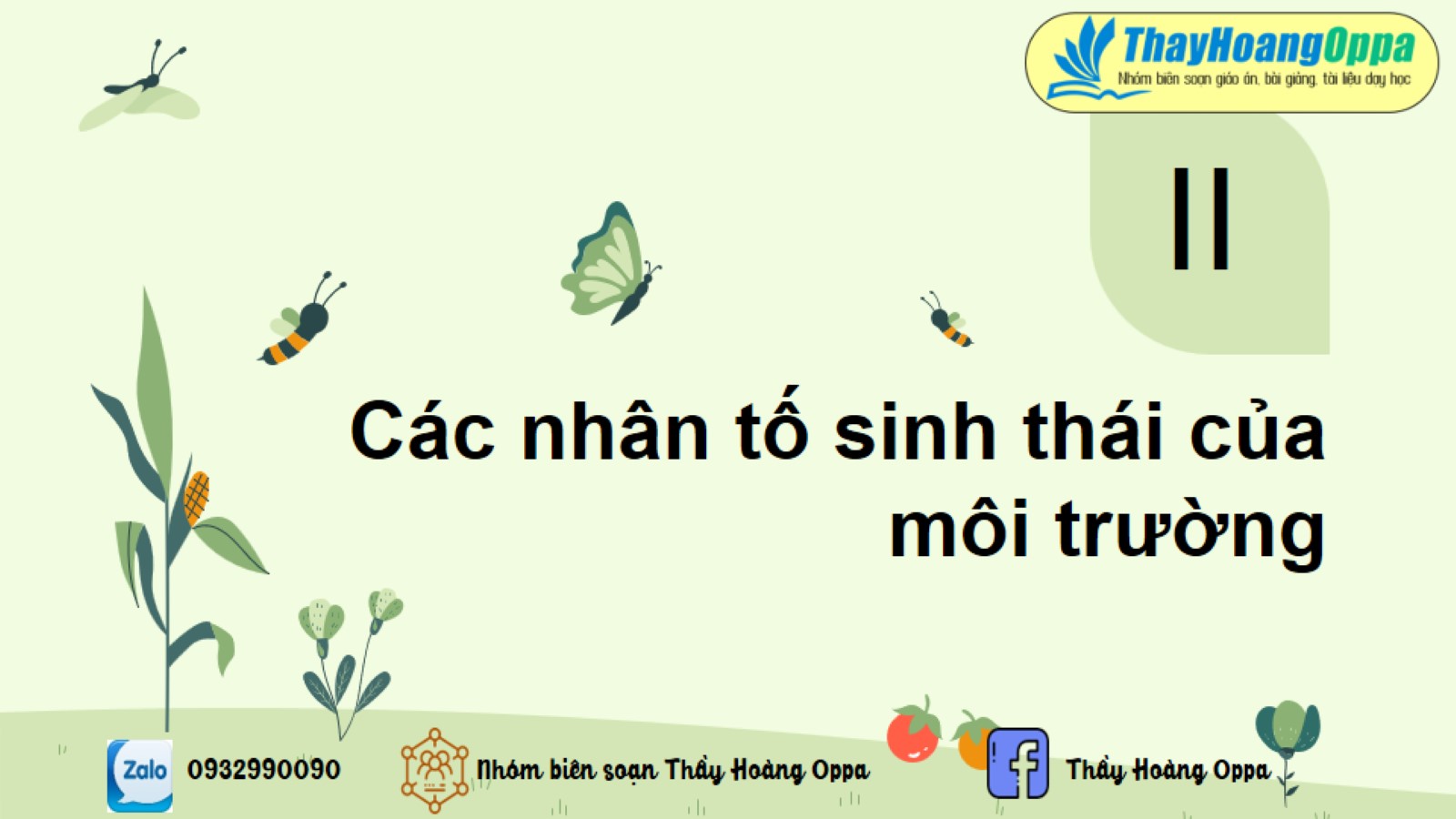 Các nhân tố sinh thái của môi trường
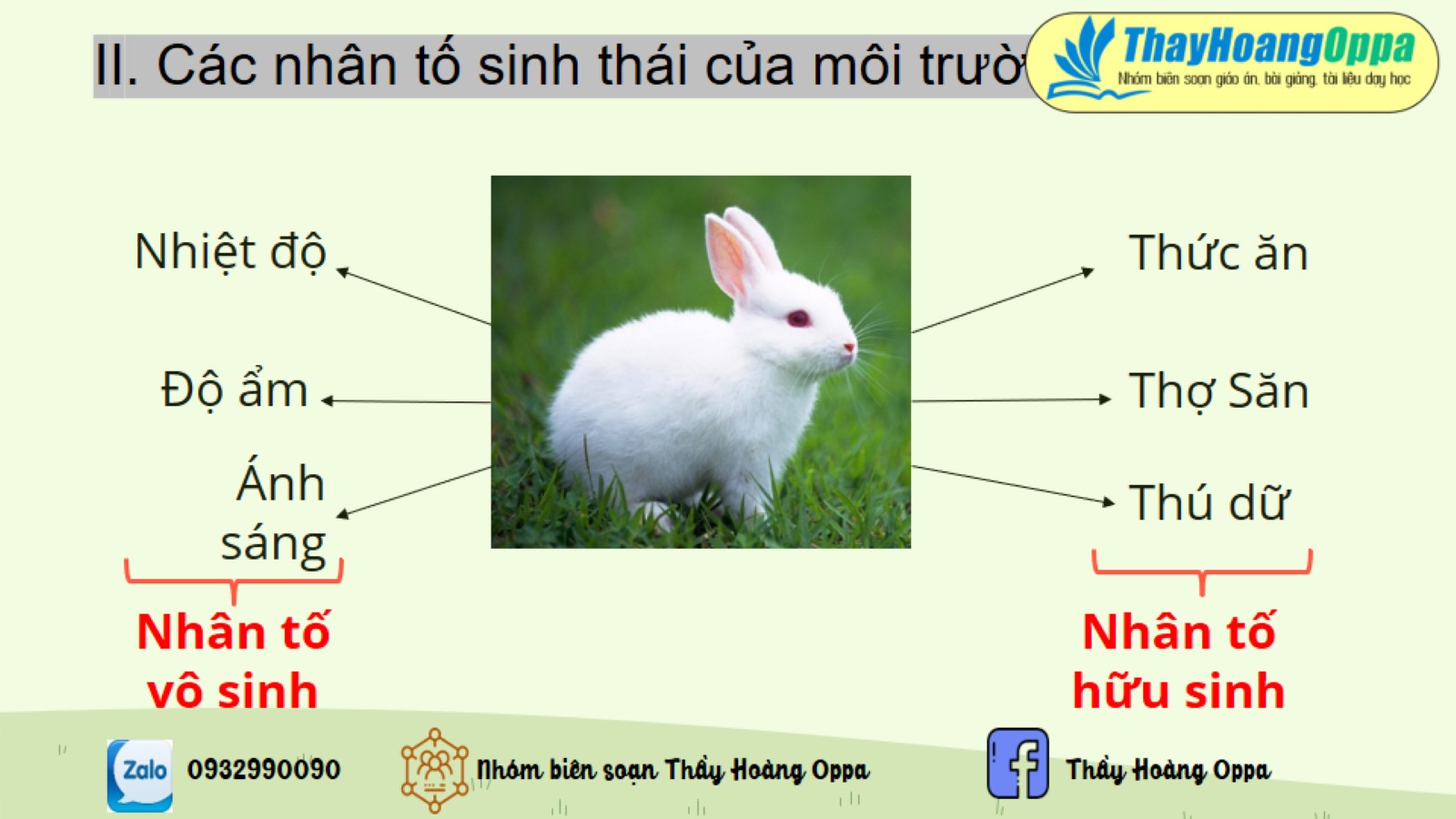 II. Các nhân tố sinh thái của môi trường
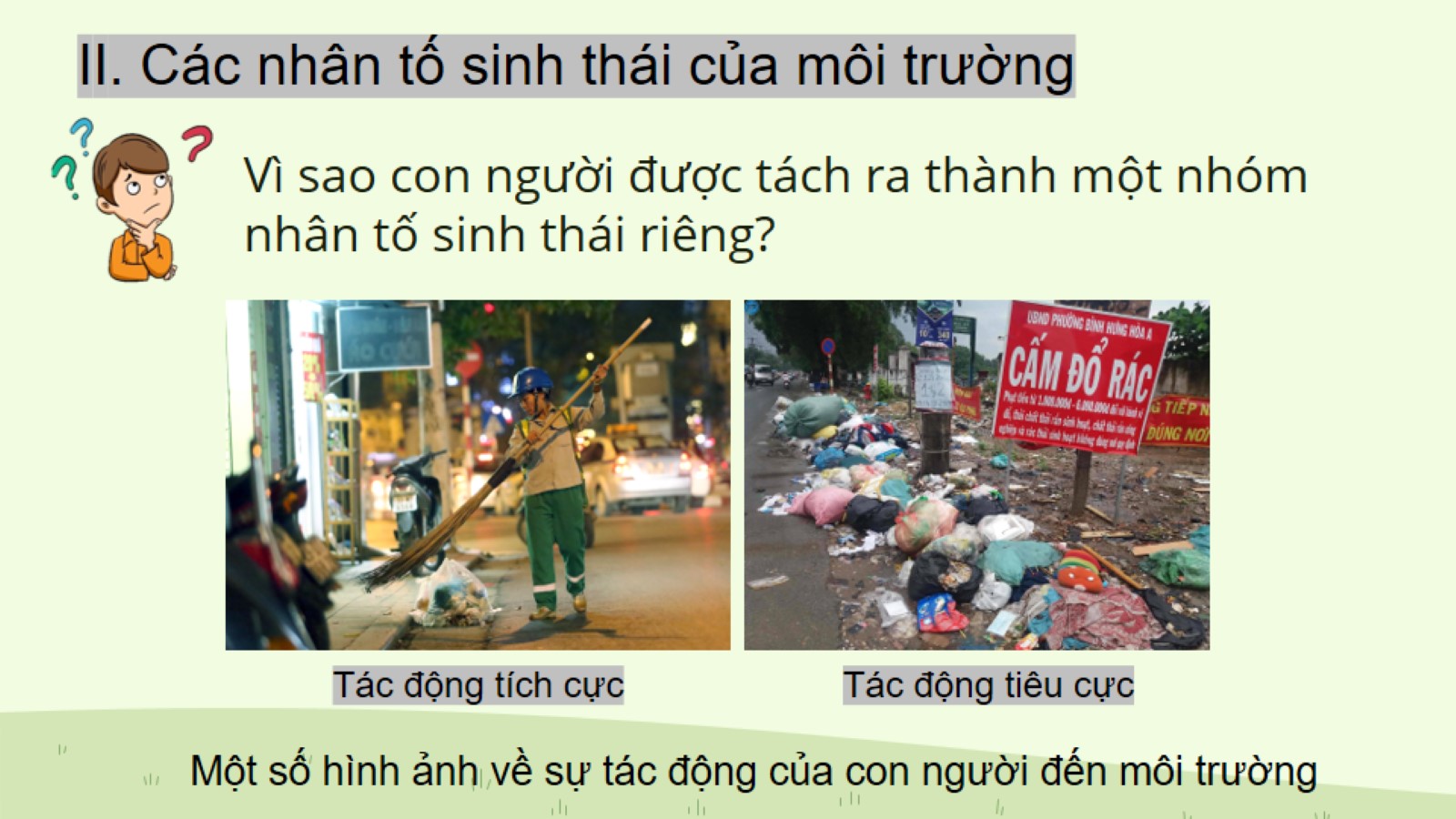 II. Các nhân tố sinh thái của môi trường
Bảng 41.2   Bảng điền các nhân tố sinh thái theo từng nhóm
Tác động tích cực : Cải tạo thiên nhiên, nuôi dưỡng, lai ghép…
Khí hậu : Nhiệt độ, ánh   sáng, gió, độ ẩm…
Các vi sinh vật
Tác động tiêu cực: Săn bắn, đốt phá, khai thác tài nguyên thiên nhiên bừa bãi…
Nước : Nước ngọt,mặn, lợ….
Nấm, địa y
Địa hình, độ cao, loại đất…
Thực vật, động vật
2/7/2022
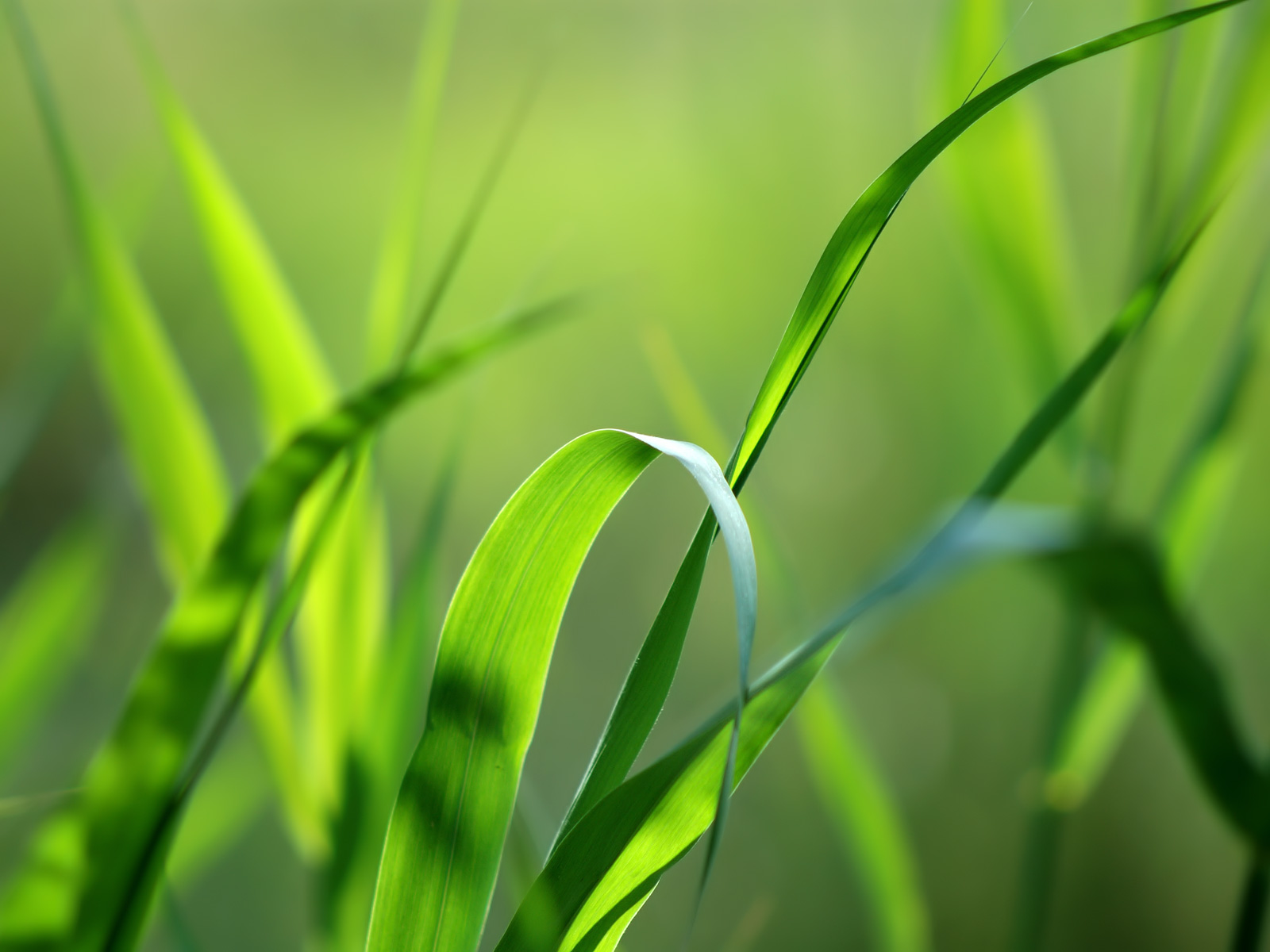 CÁC NHÂN TỐ SINH THÁI CỦA MÔI TRƯỜNG
NHÂN TỐ SINH THÁI
Kết luận gì về nhân tố sinh thái ?
NHÂN TỐ VÔ SINH
NHÂN TỐ HỮU SINH
NHÂN TỐ CON NGƯỜI
NHÂN TỐ CÁC
 SINH VẬT KHÁC
2/7/2022
18
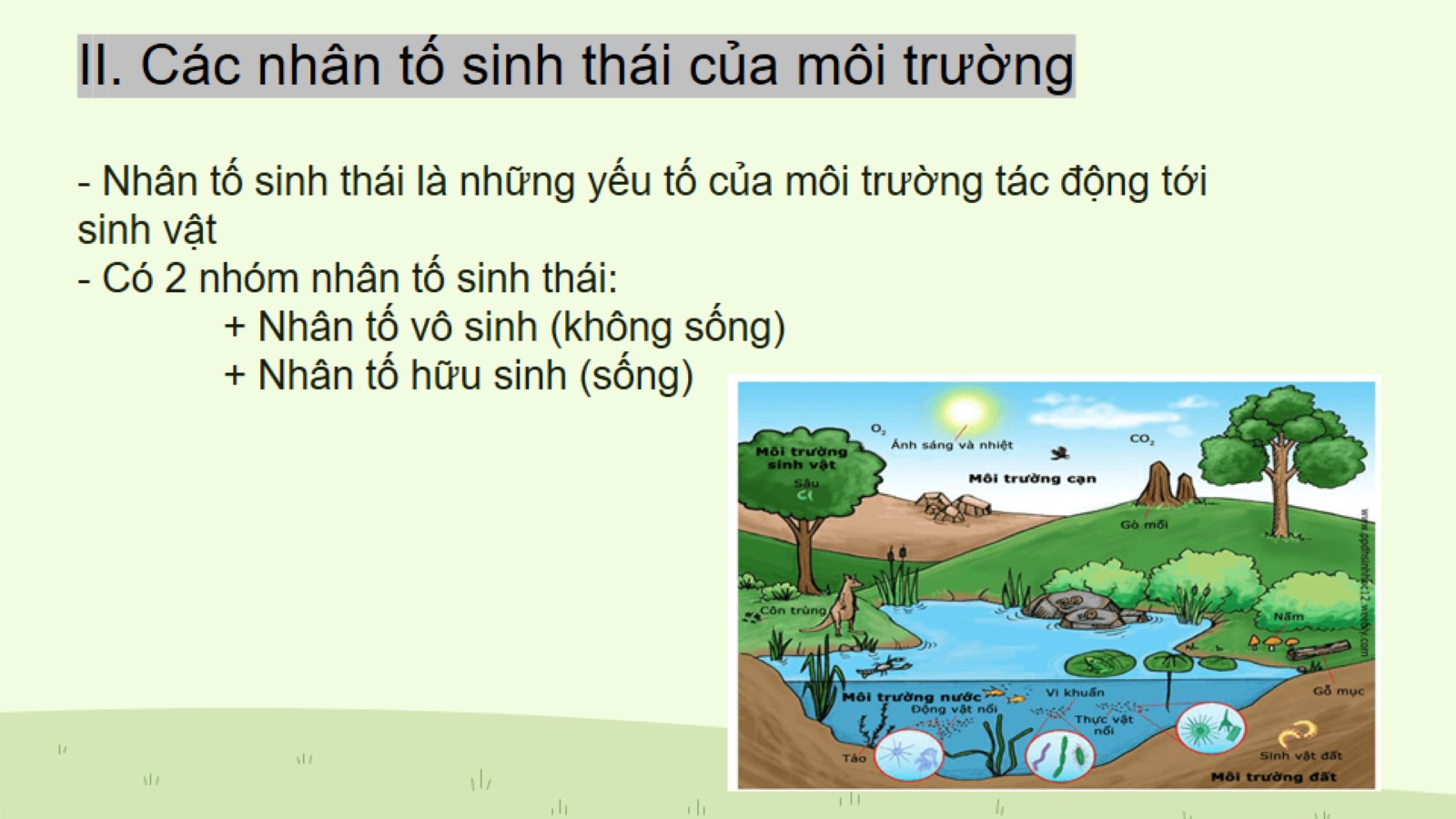 II. Các nhân tố sinh thái của môi trường
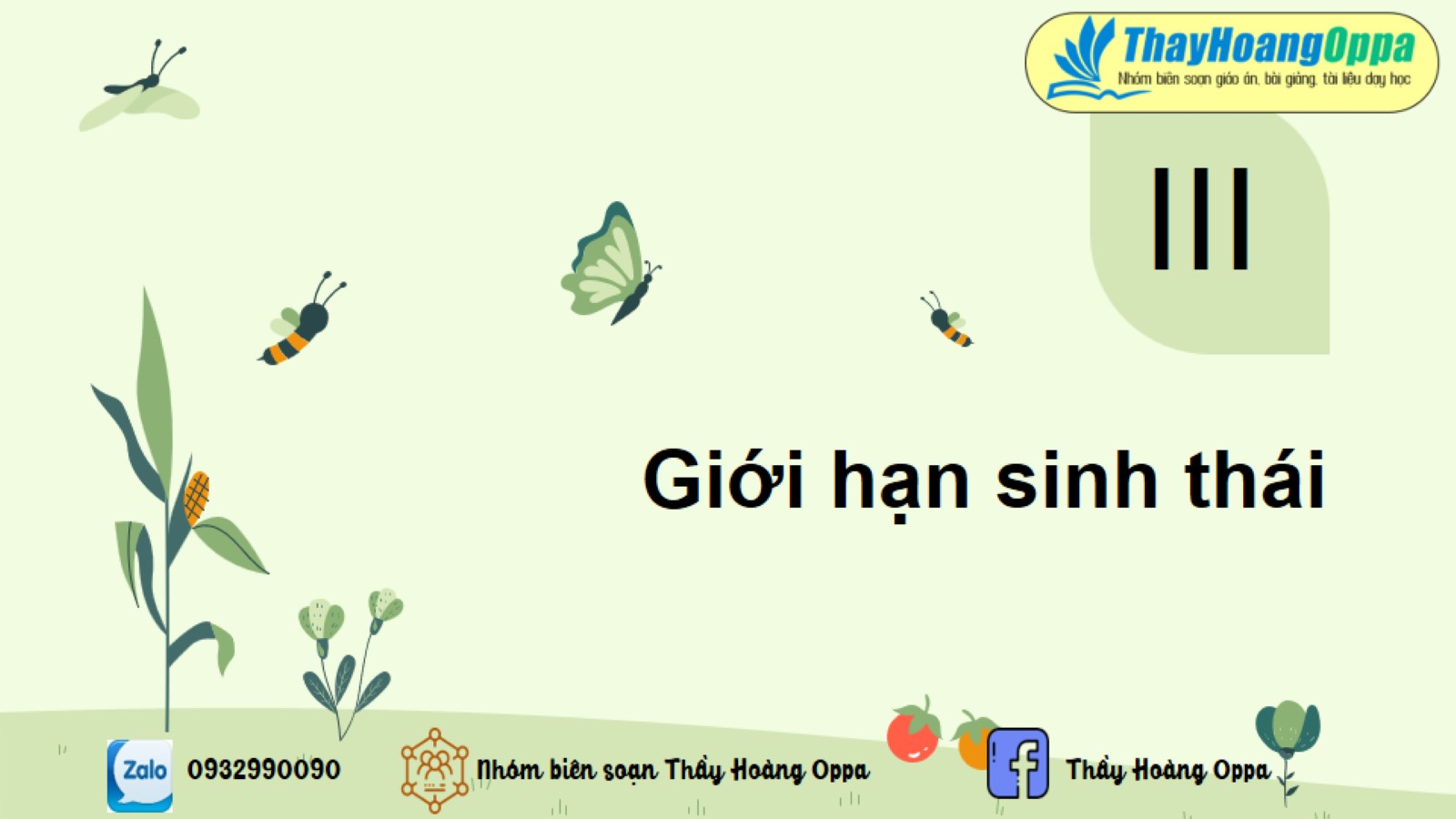 Giới hạn sinh thái
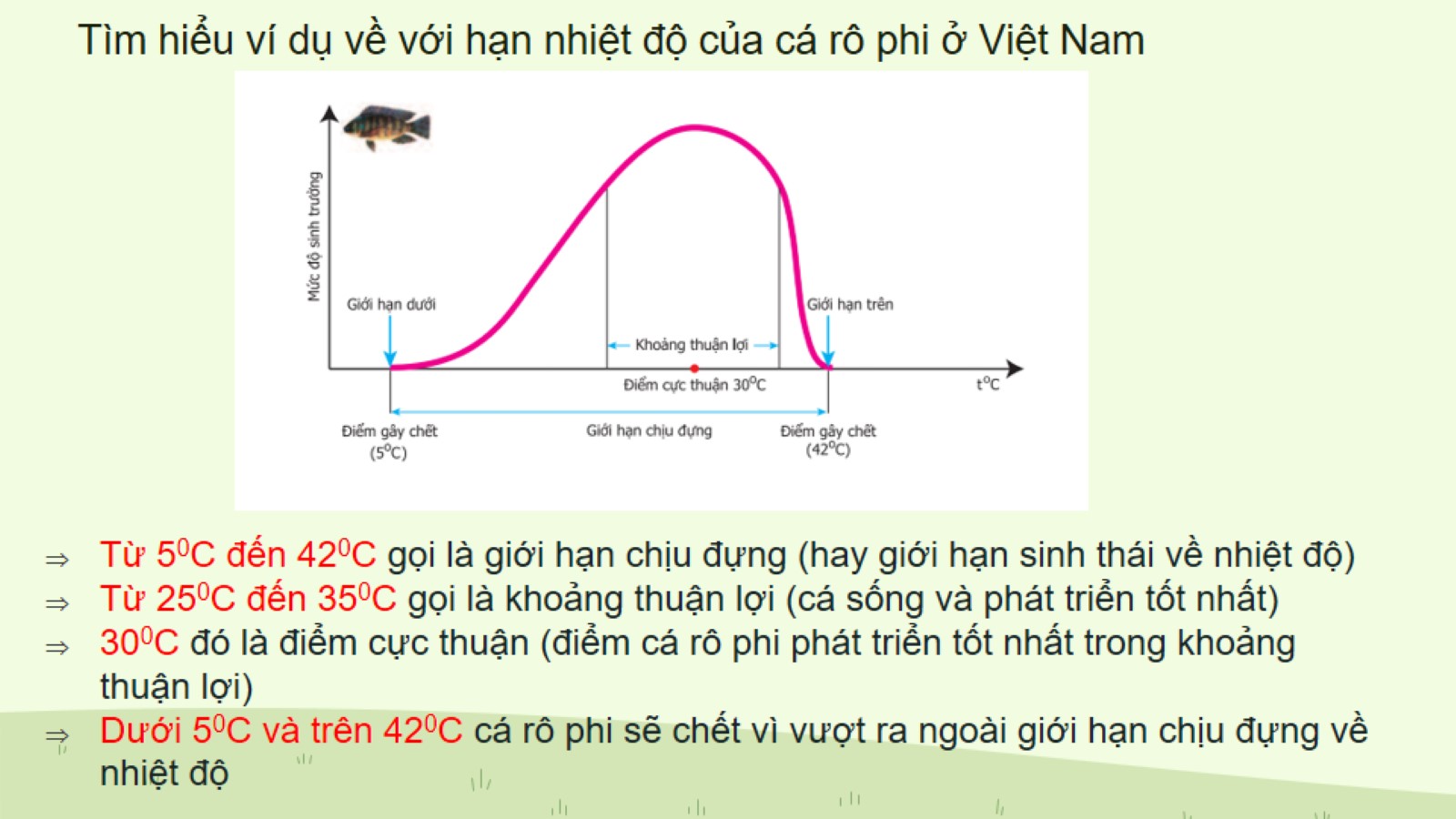 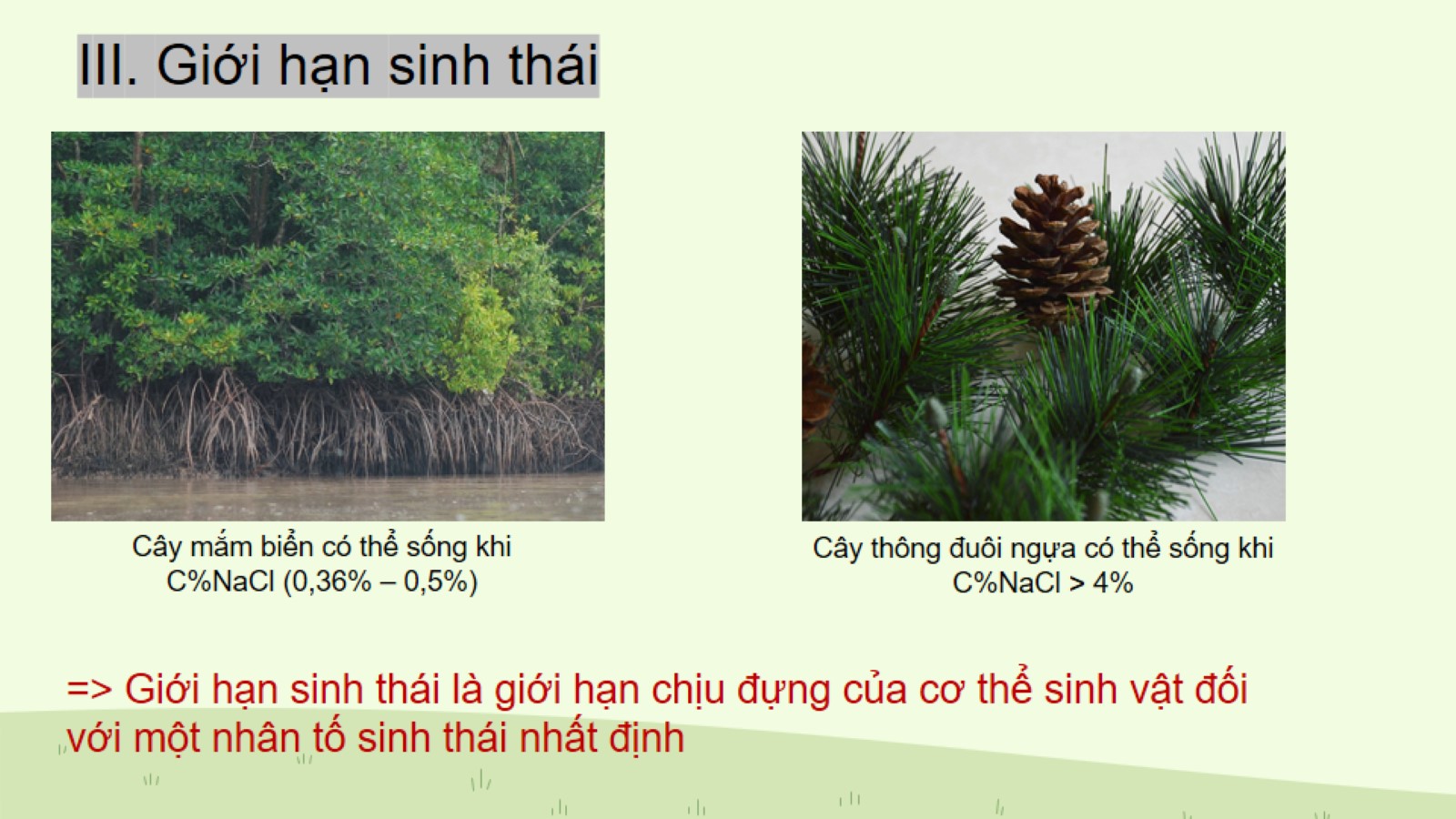 III. Giới hạn sinh thái
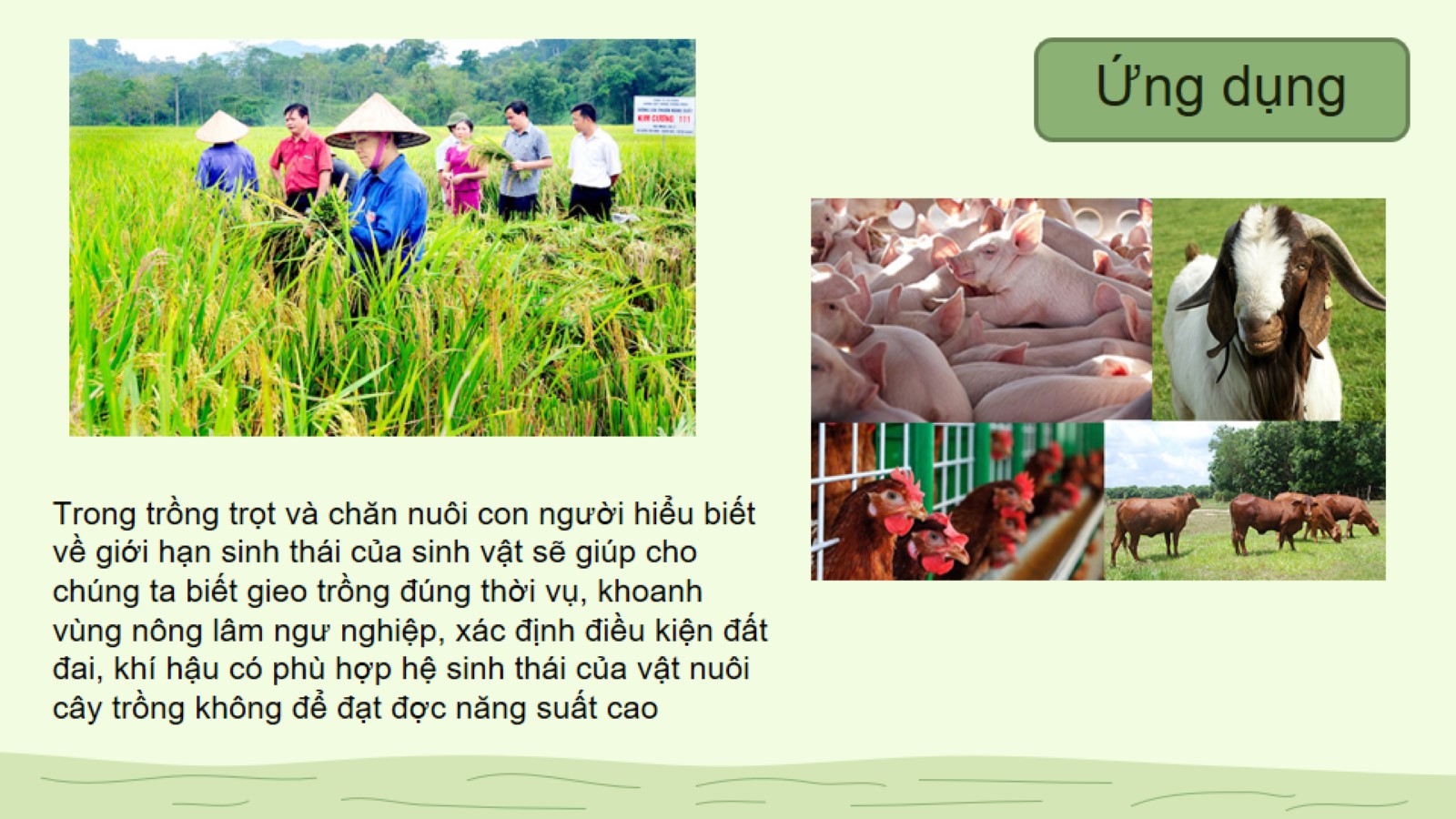 Ứng dụng
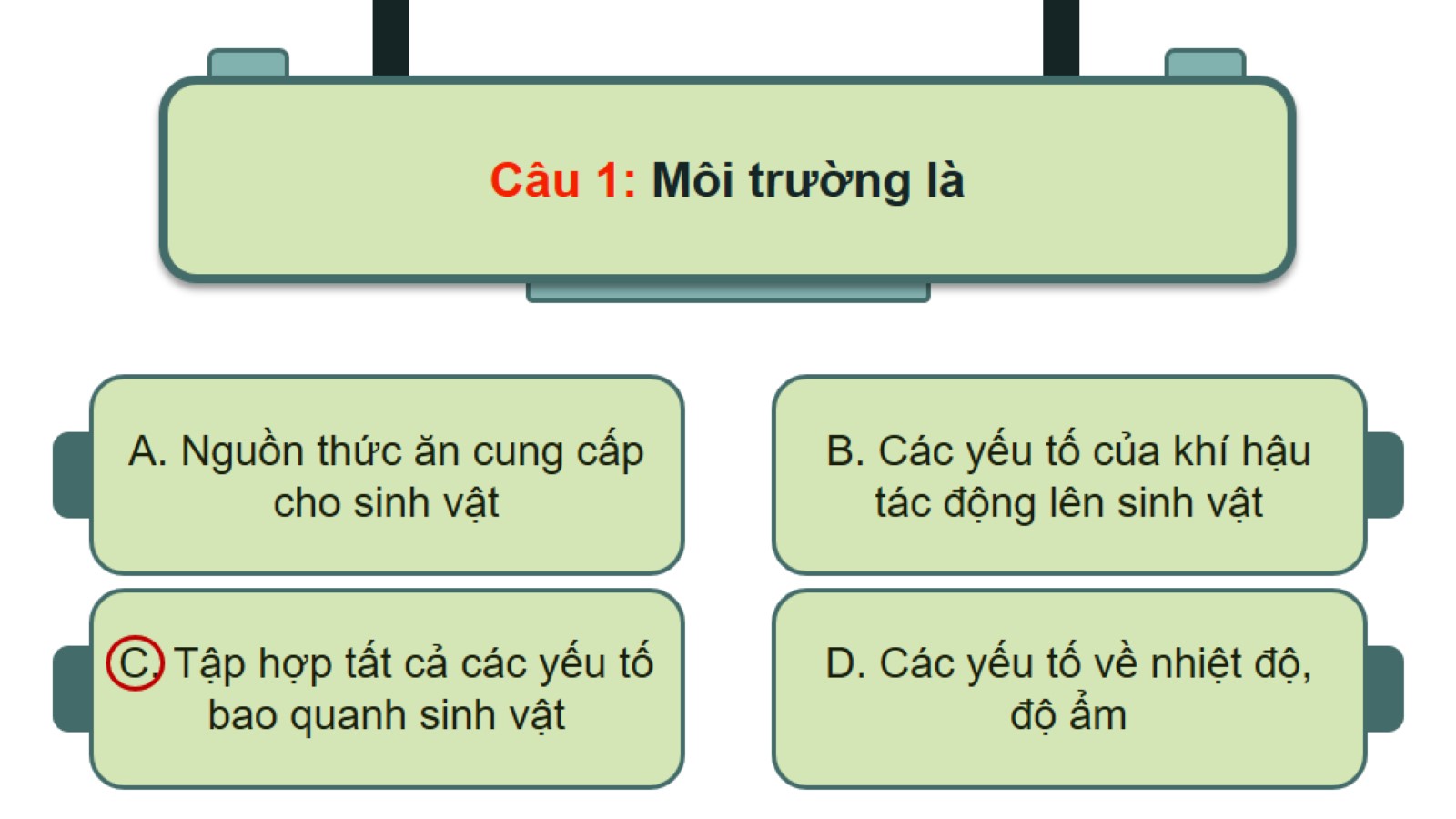 C
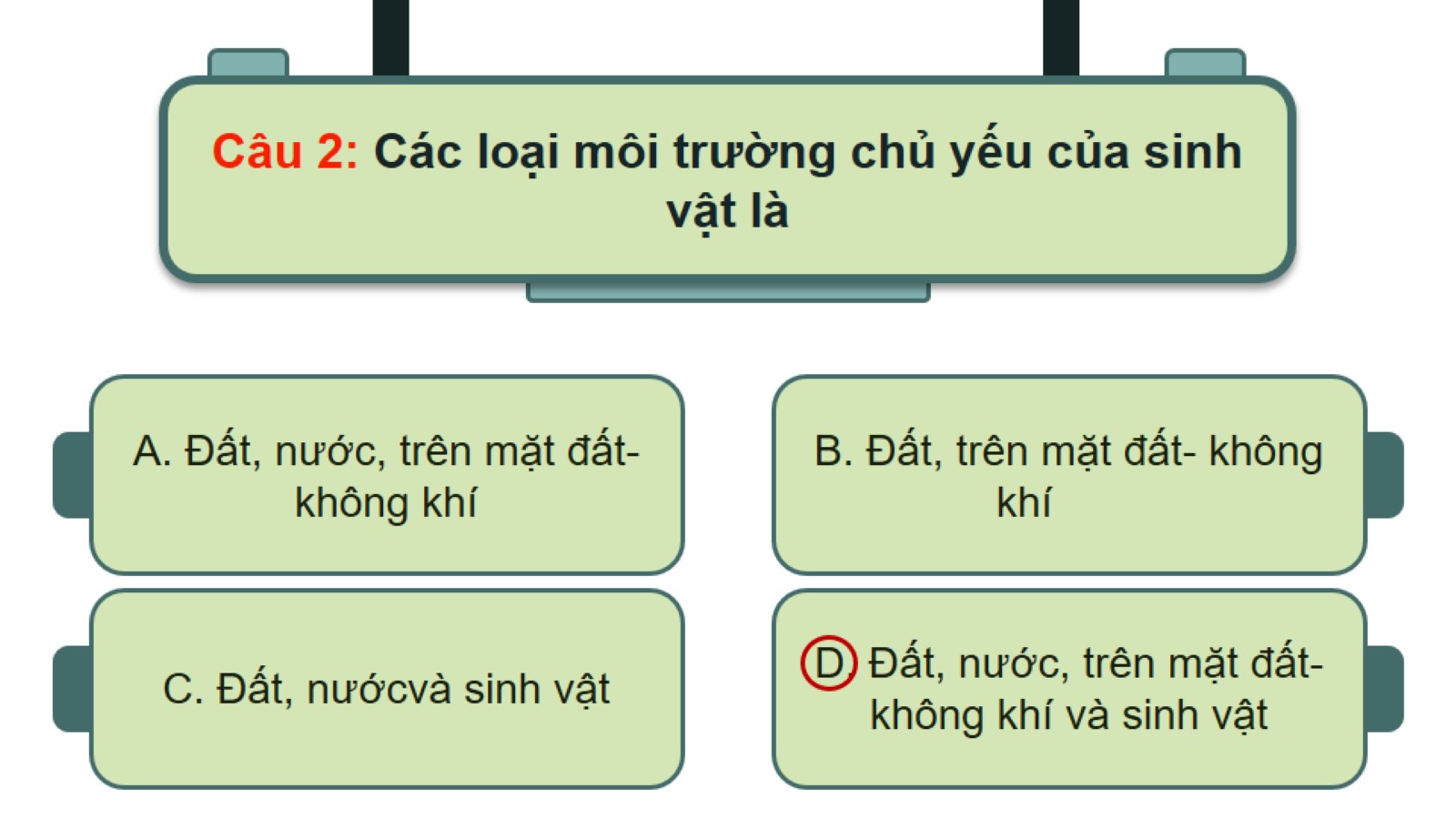 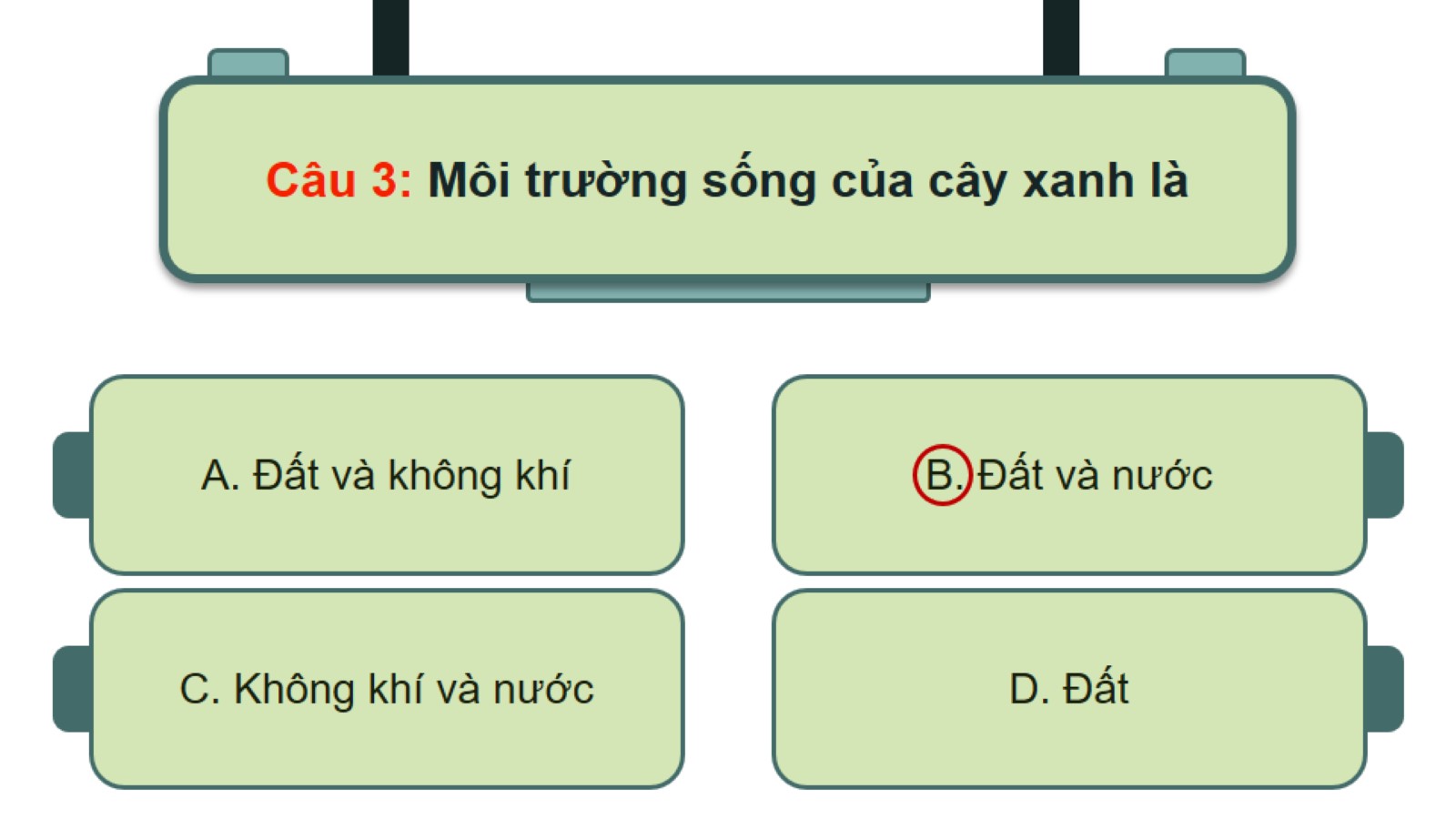 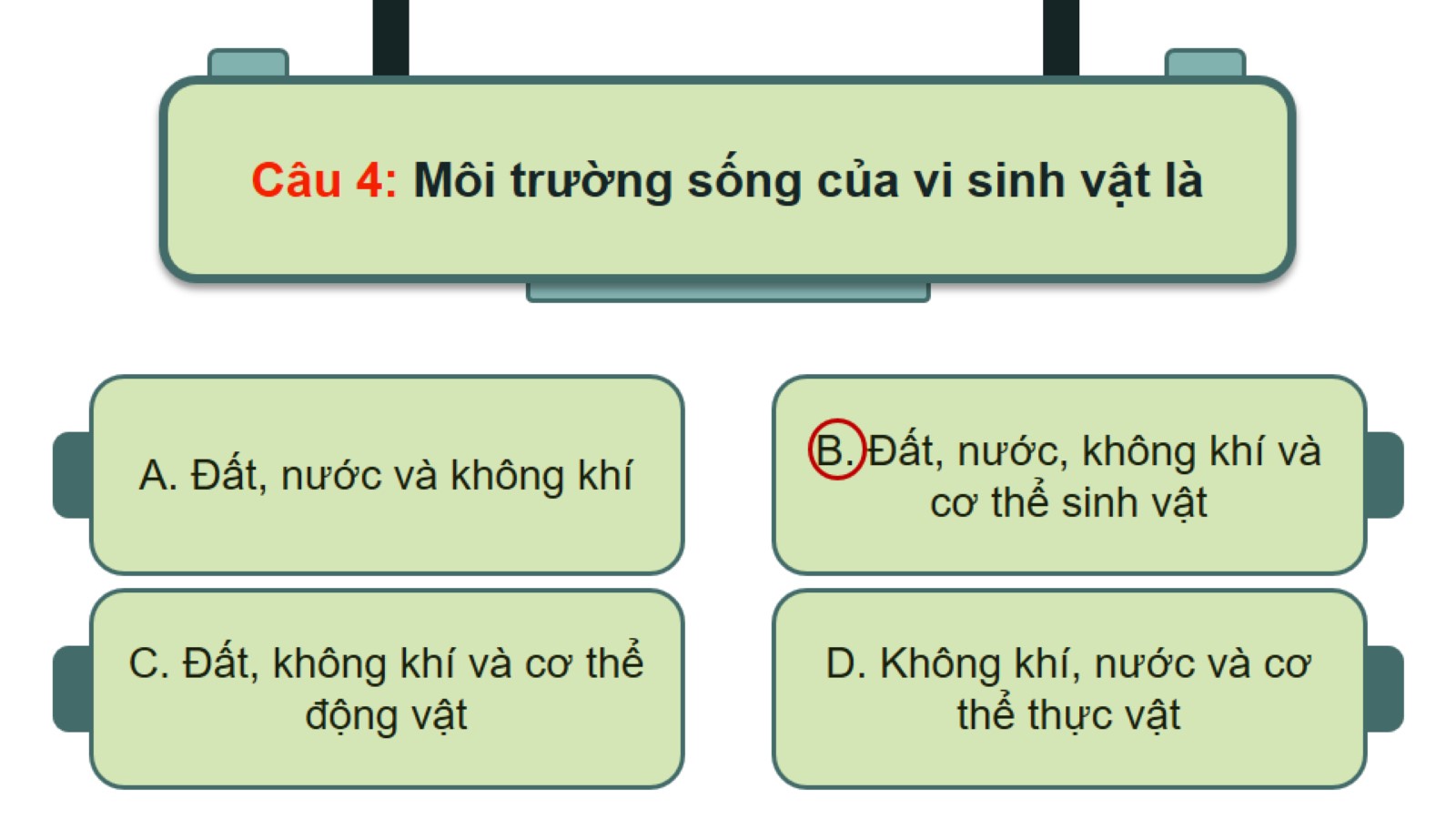 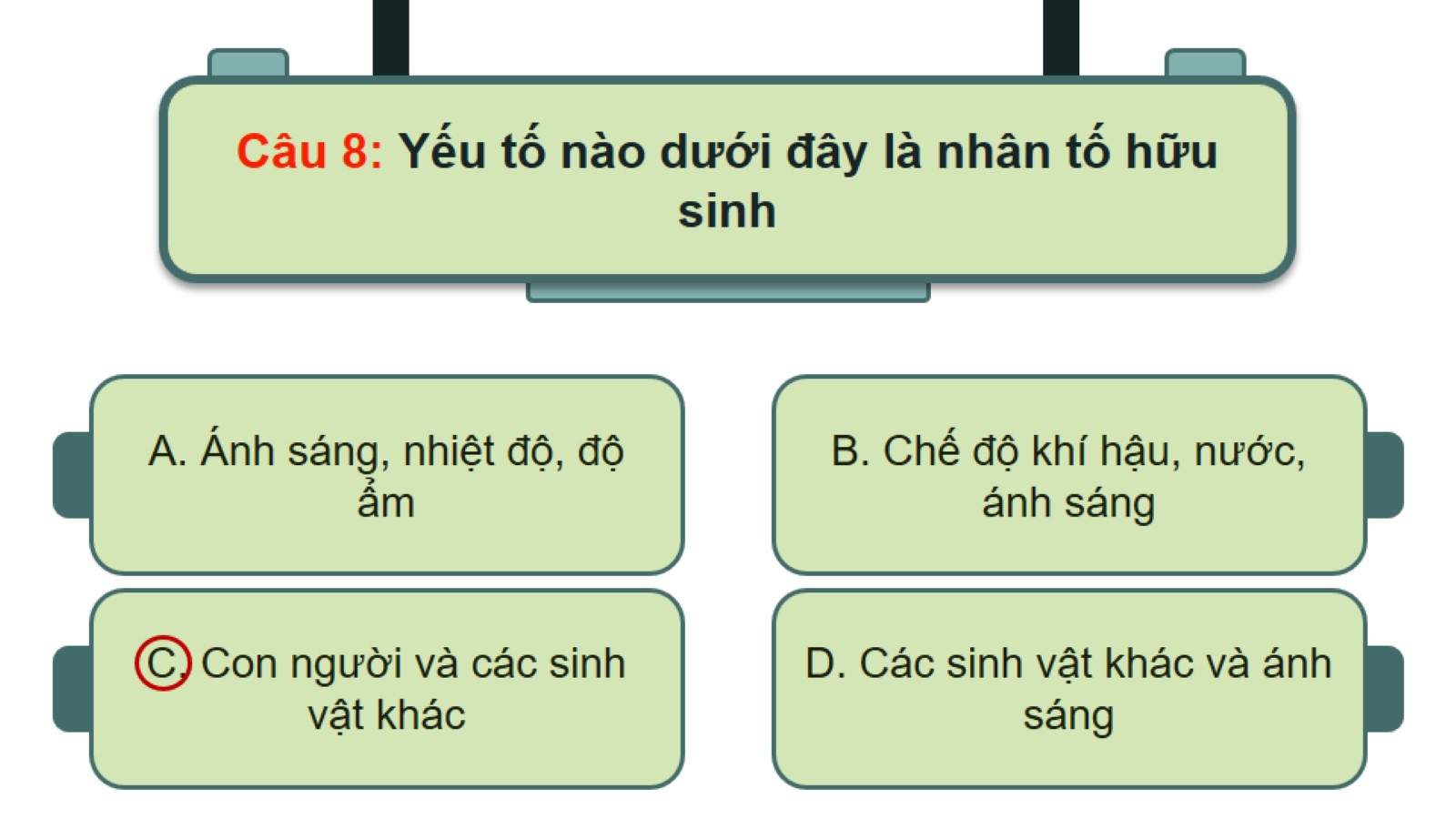 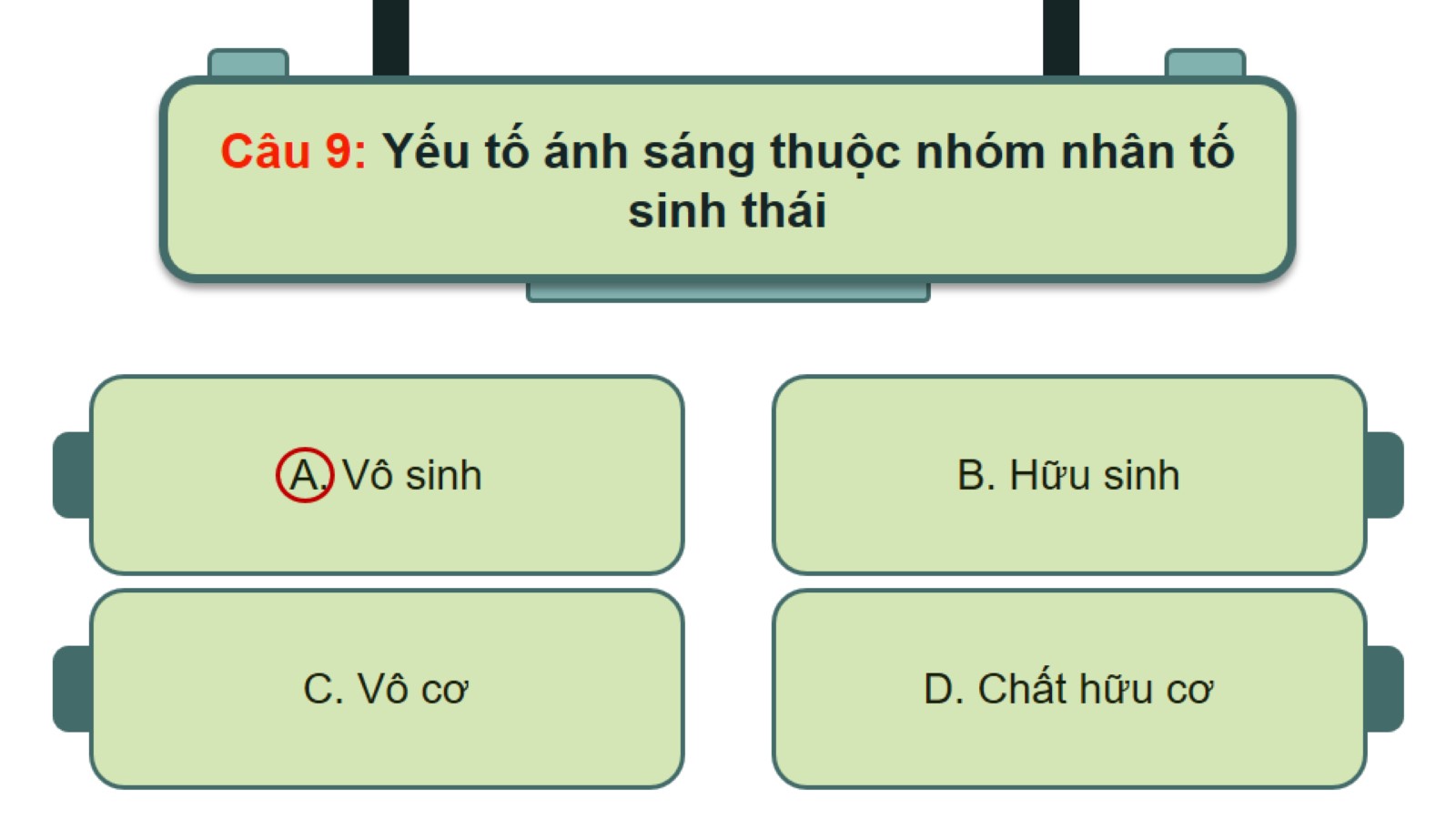 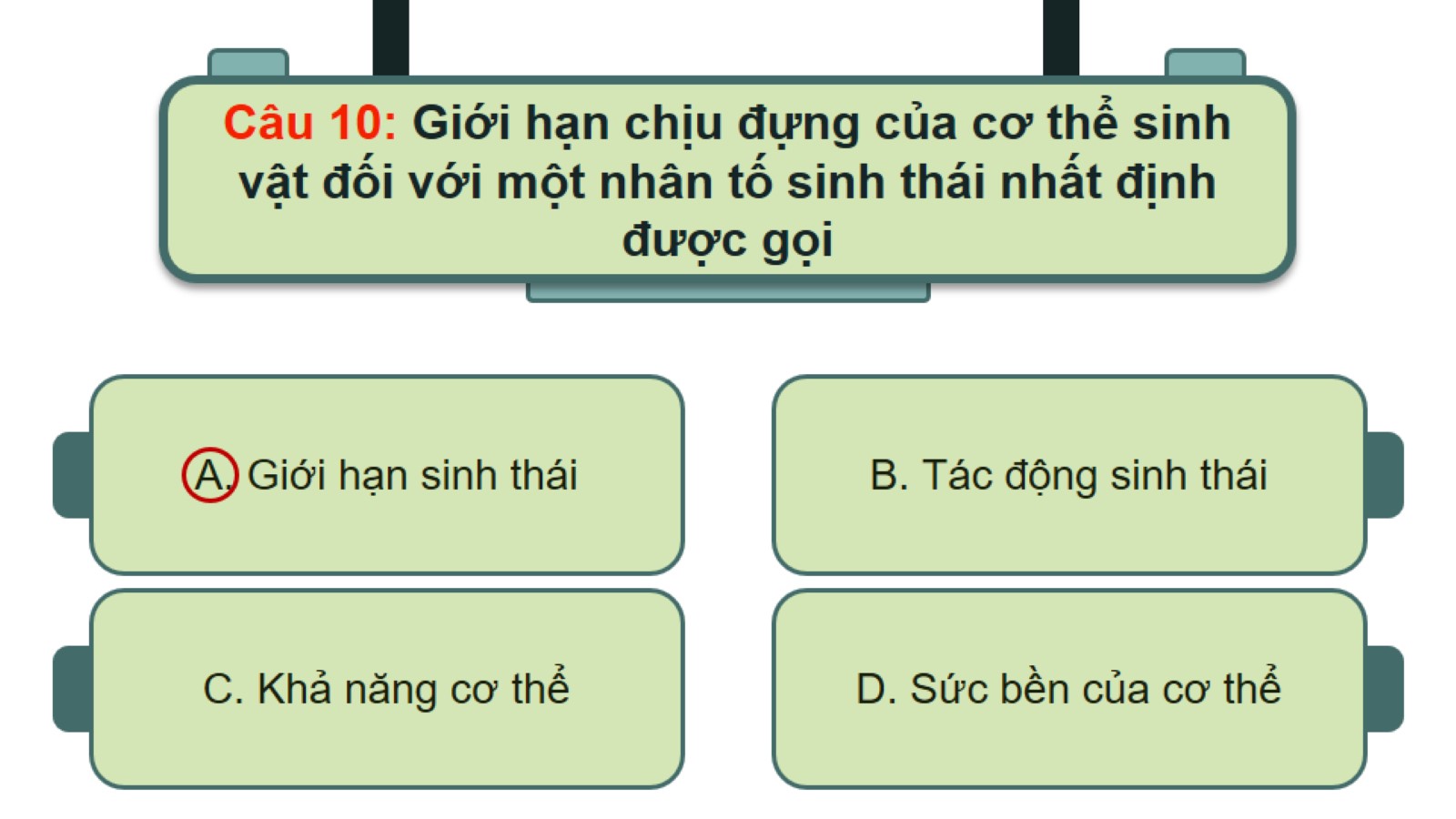 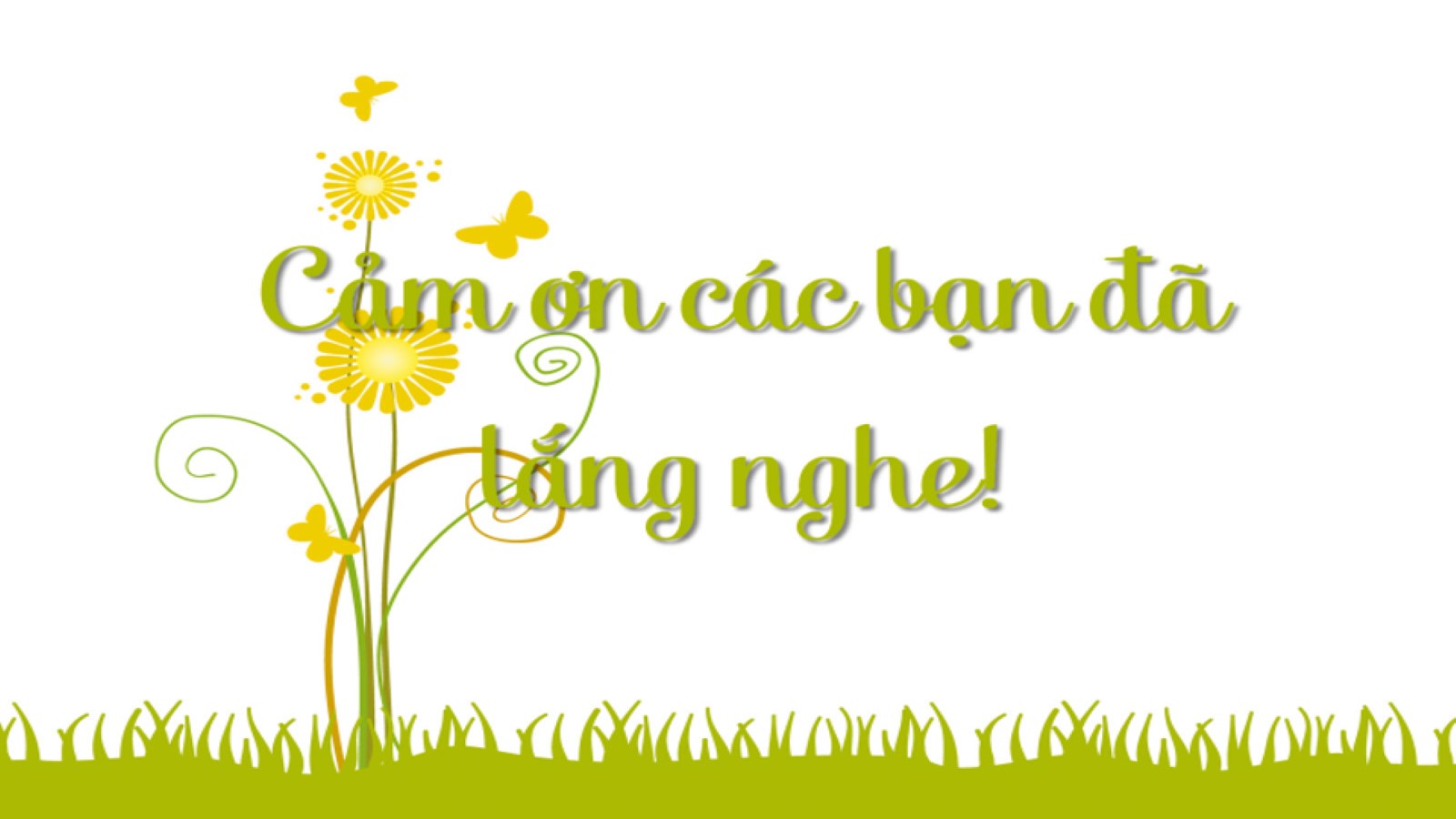 CẢM ƠN MỌI NGƯỜI ĐÃ LẮNG NGHE!
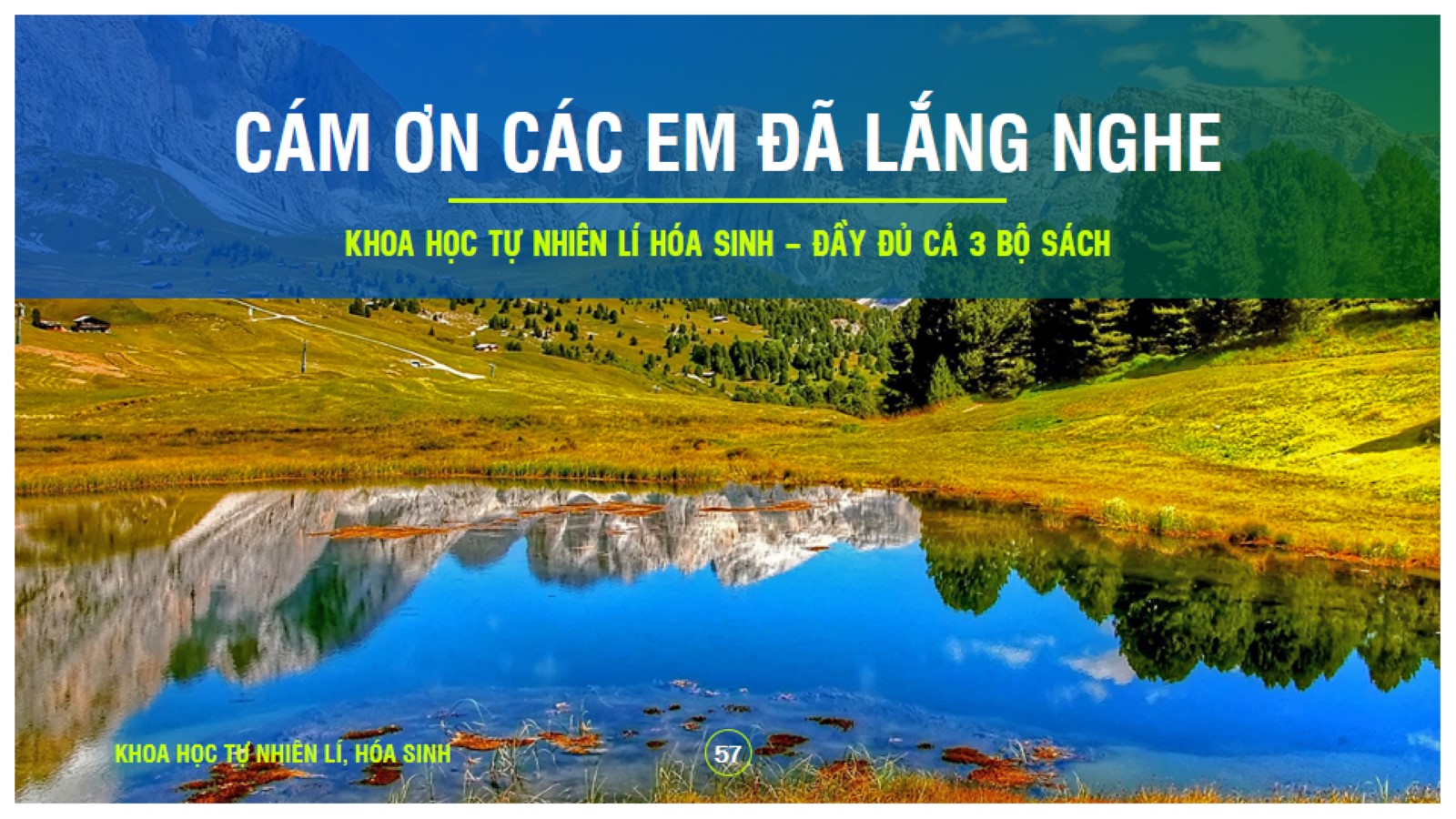 CÁM ƠN CÁC EM ĐÃ LẮNG NGHE